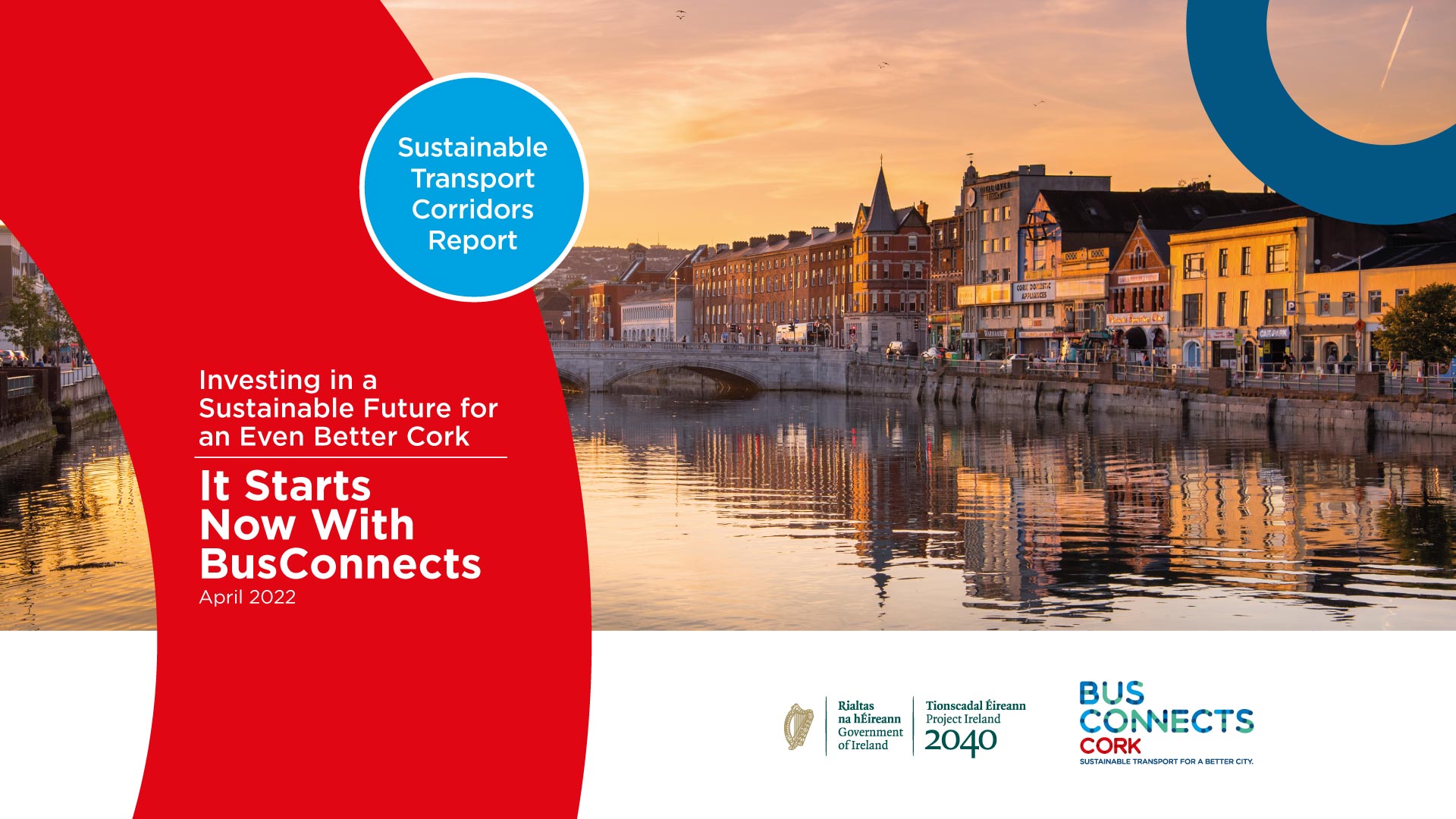 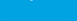 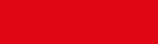 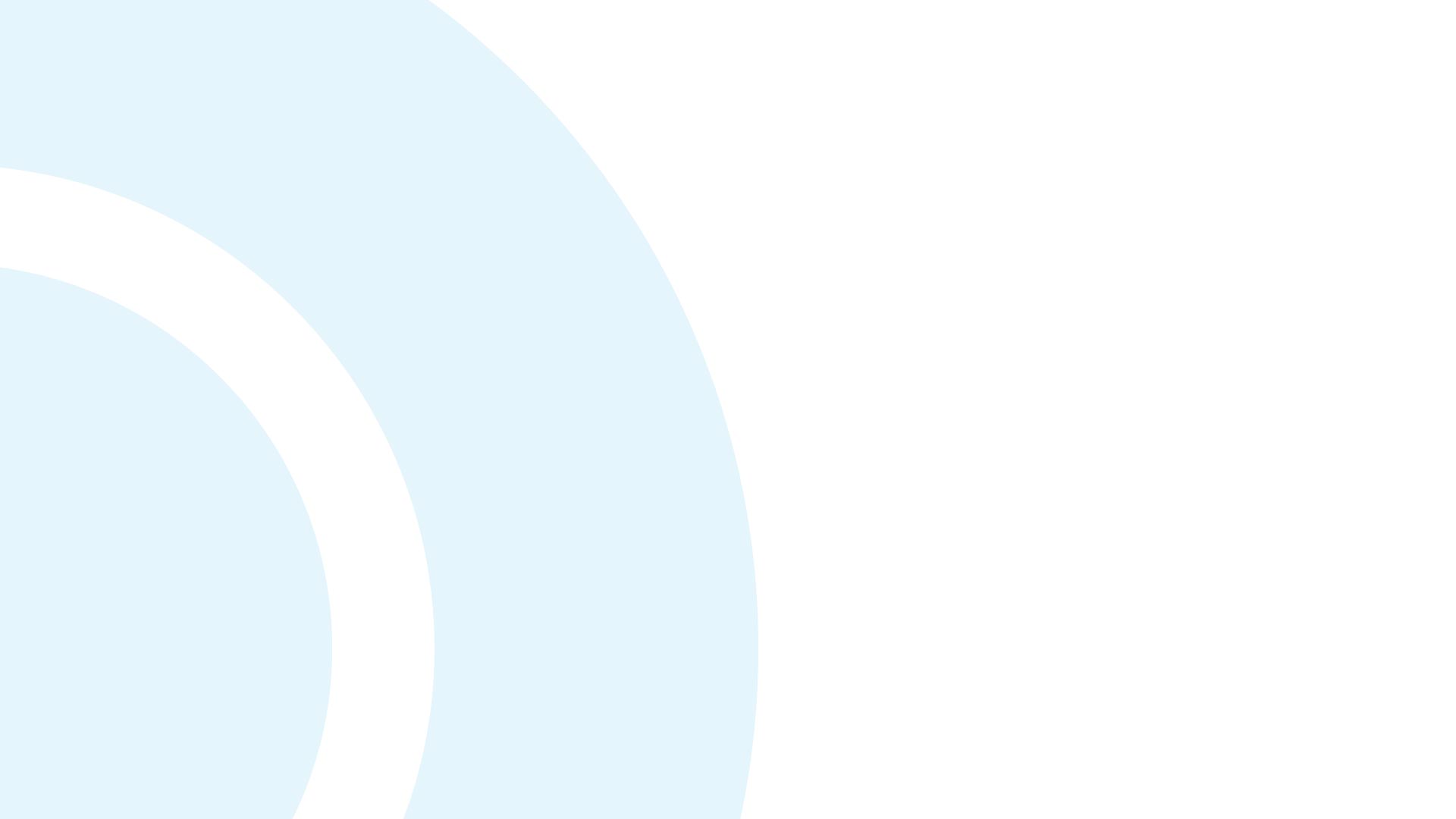 BusConnects Cork 
Sustainable Transport Corridors 
Third Public Consultation 

Community Forum – Tuesday 28th Nov 2023

Sustainable Transport Corridor A – Dunkettle to City
Sustainable Transport Corridor B – Mayfield to City
Sustainable Transport Corridor C – Blackpool to City
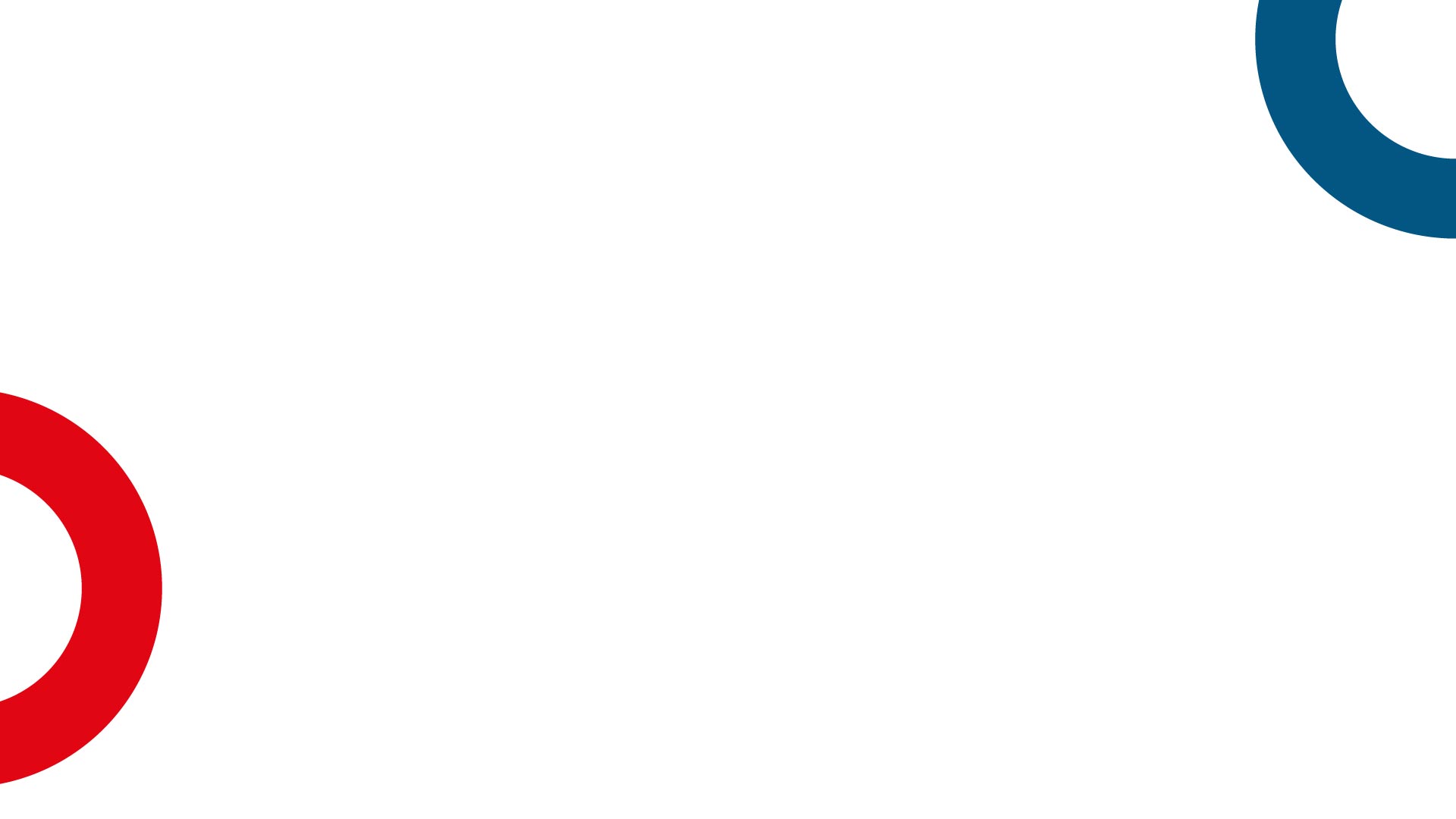 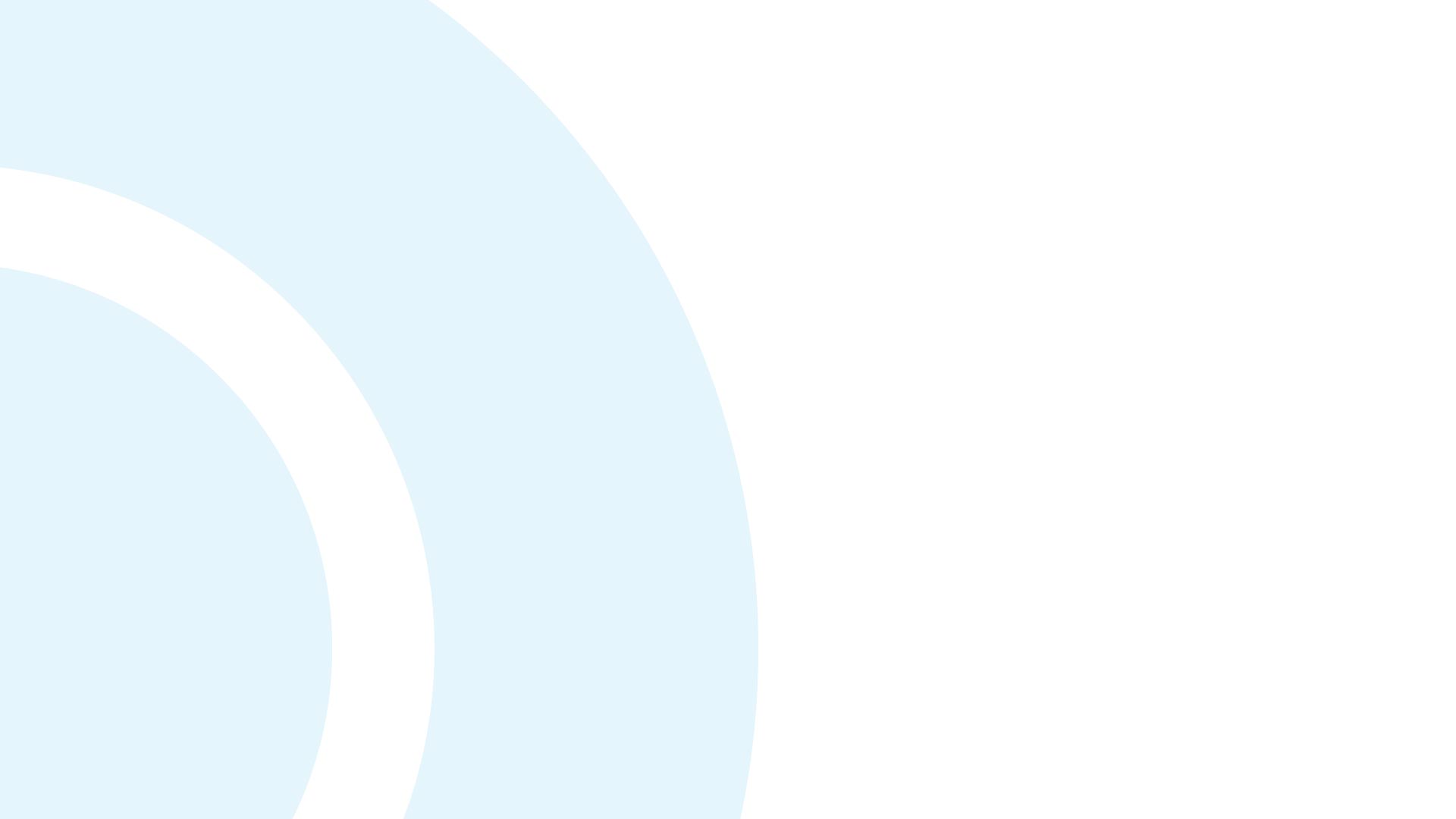 Introductions
Independent Chairperson		Simon Nugent 
NTA					Hugh Creegan, Deputy CEO
					Con Kehely, Head of 		 					BusConnects Regional Cities 
         				 	Terry Brennan, Senior    							Communications Manager
Jacobs  					 Bruce Slattery, Director
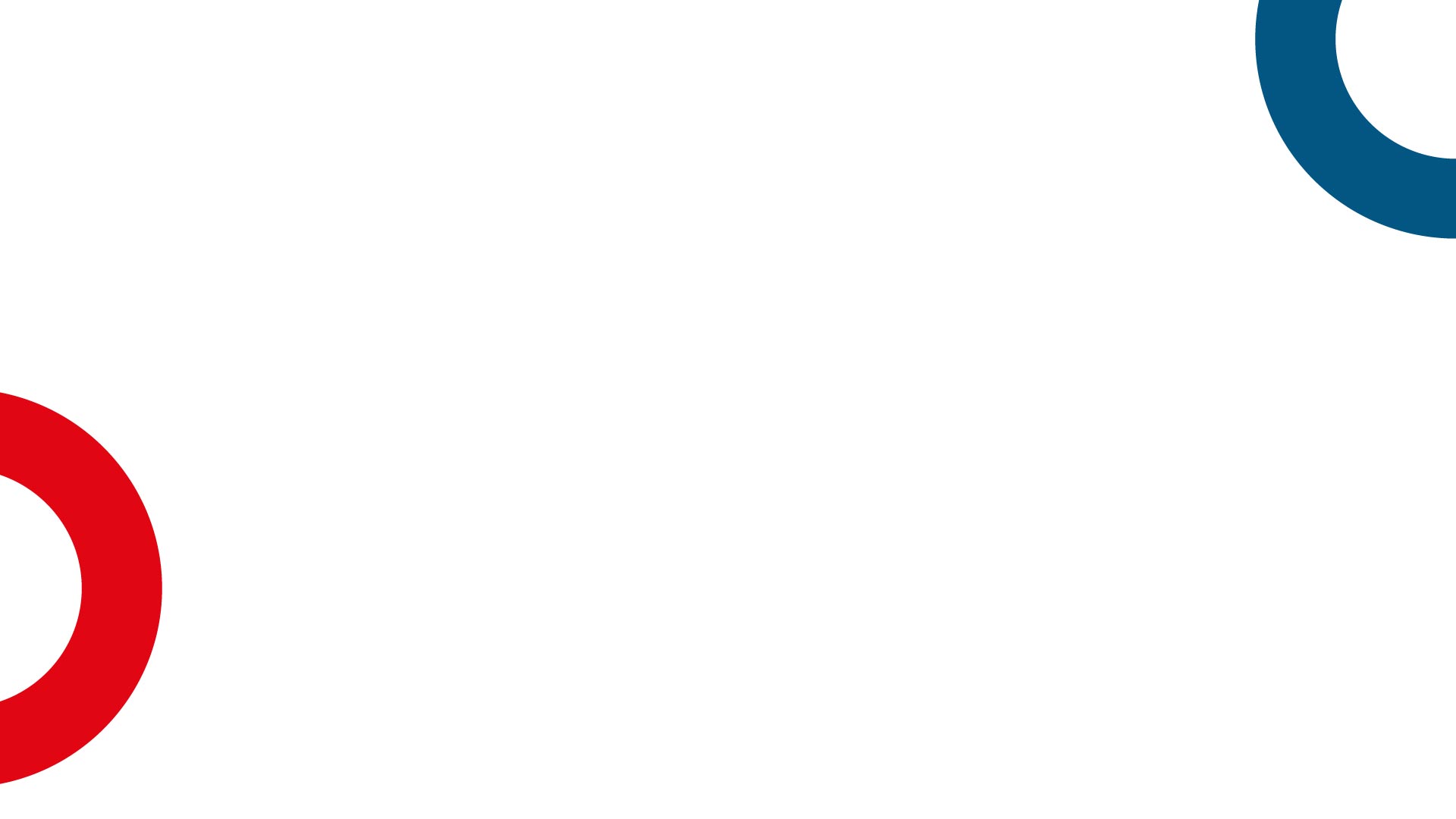 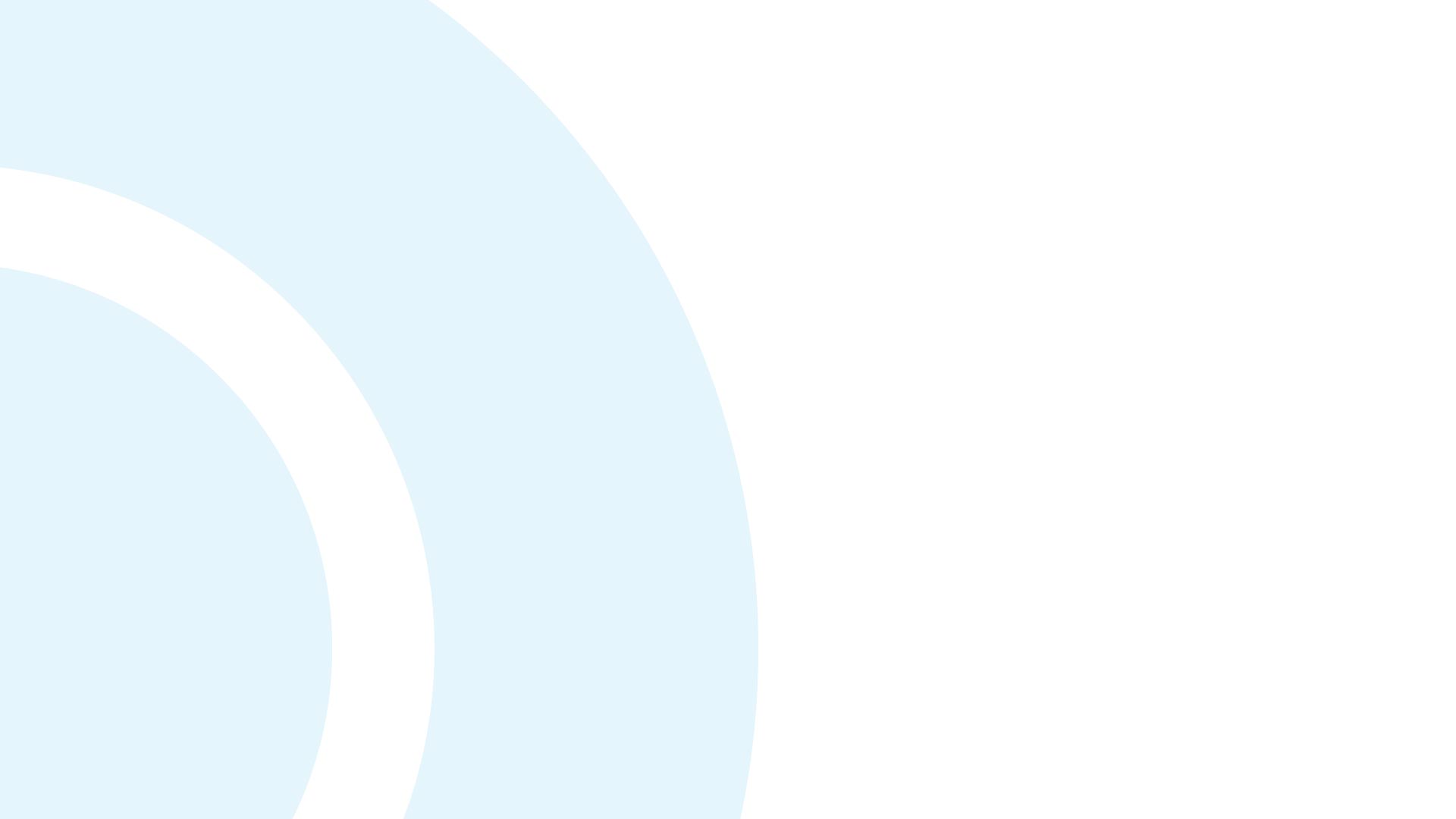 Running of Meeting
We will endeavor to finish the meeting on time
Please turn mobile phones to silent or off
Chairperson will call on contributors in turn 
State your name and the name of the group you represent
To allow maximum participation, please keep contributions short
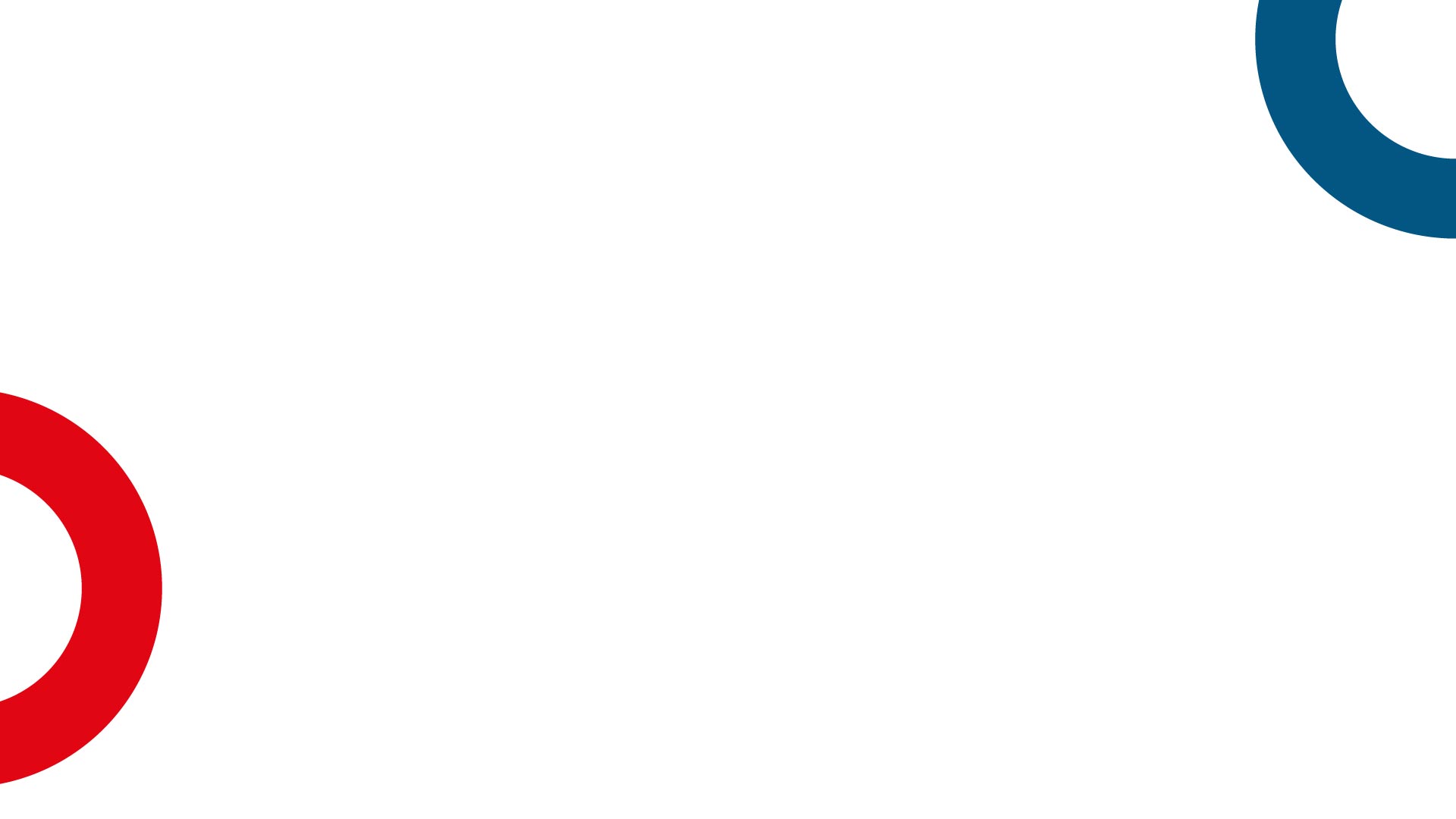 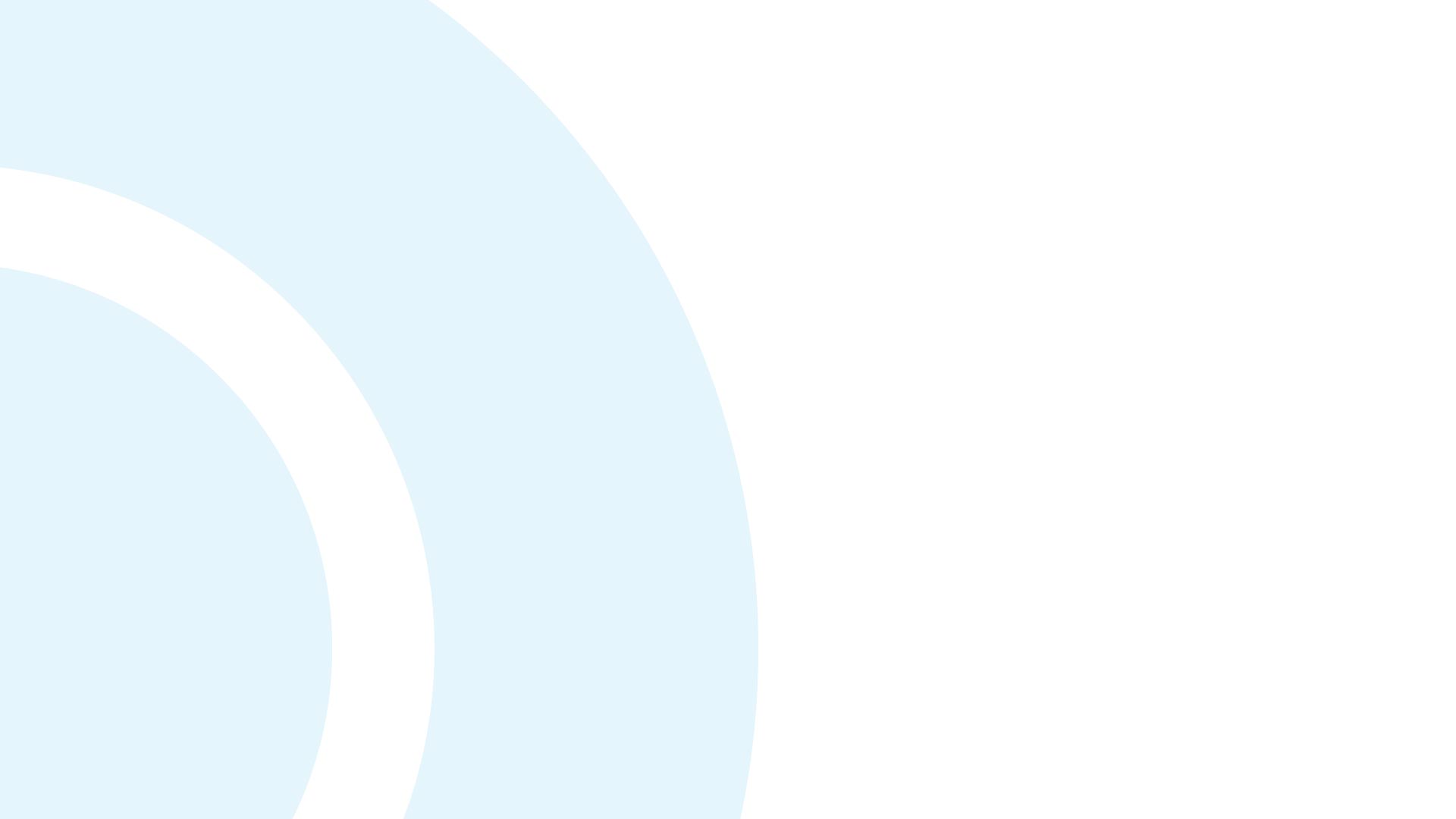 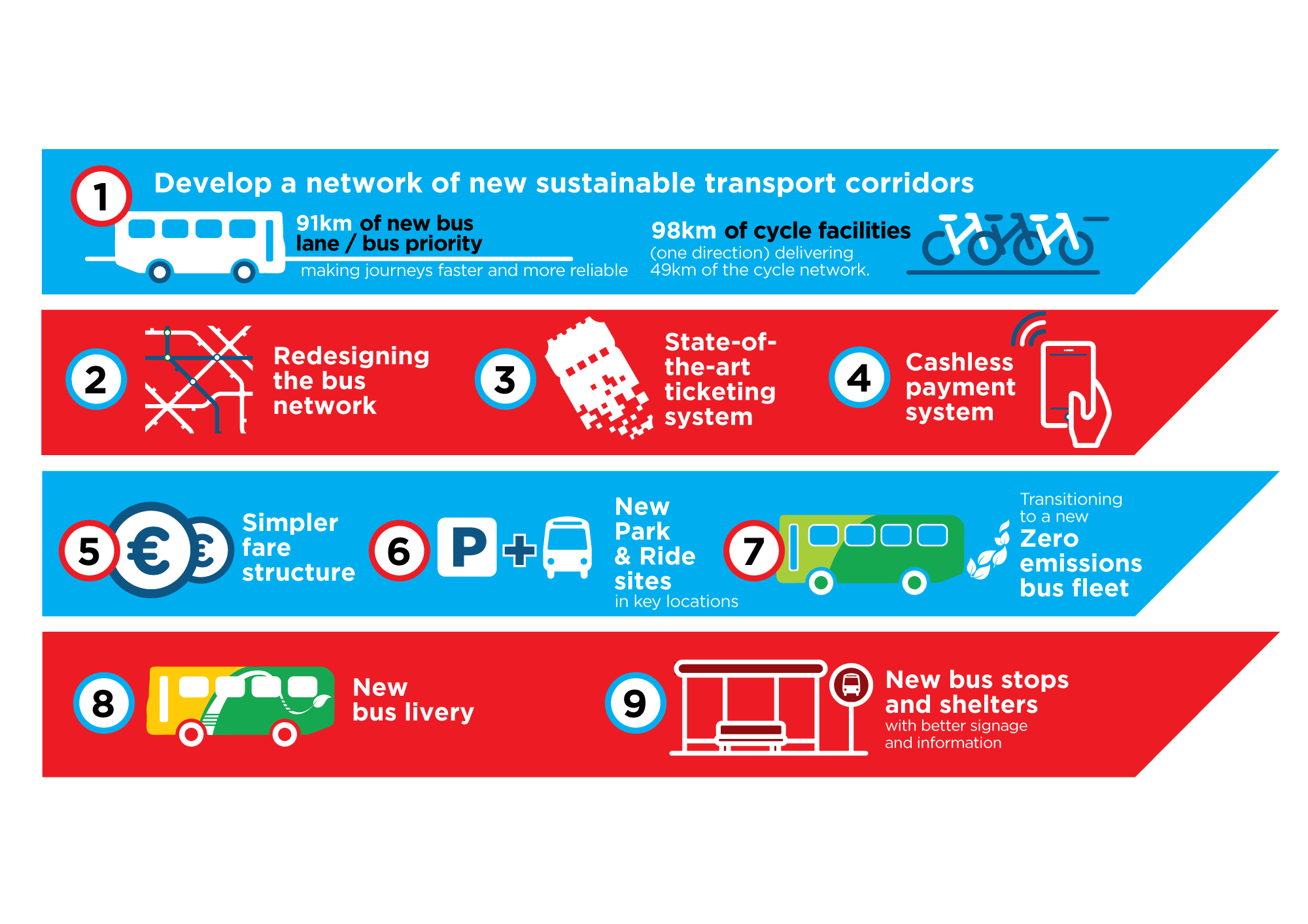 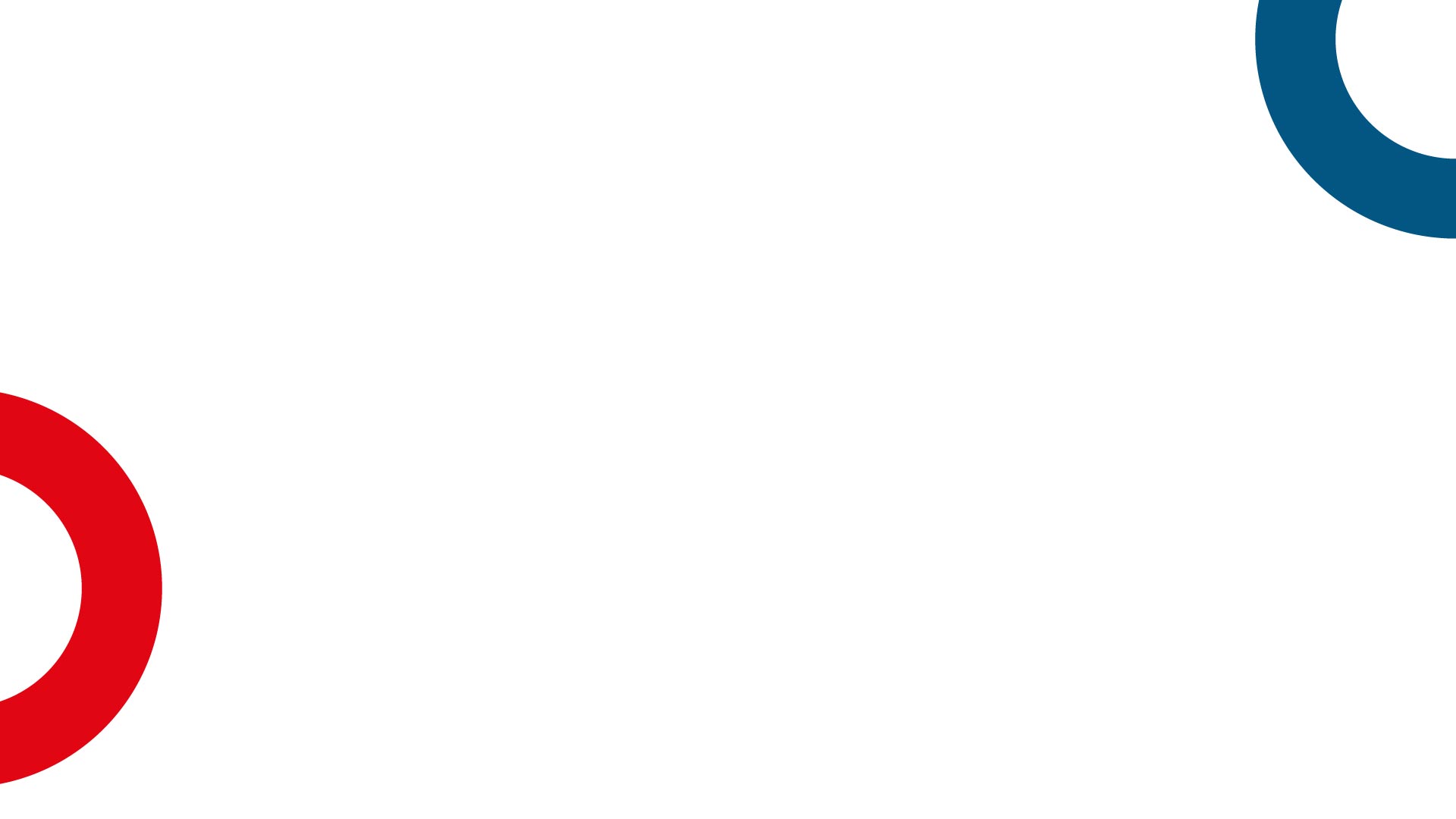 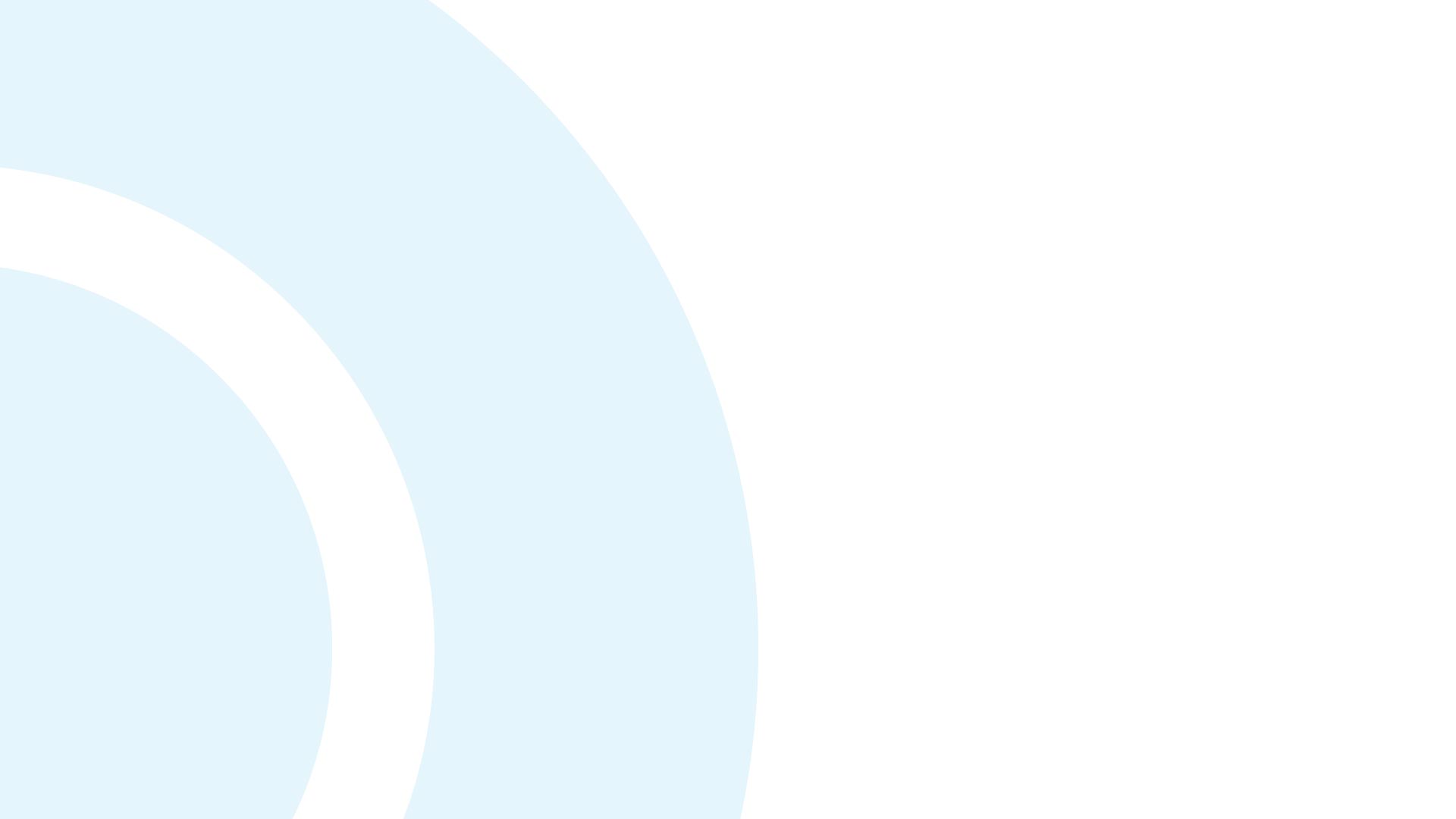 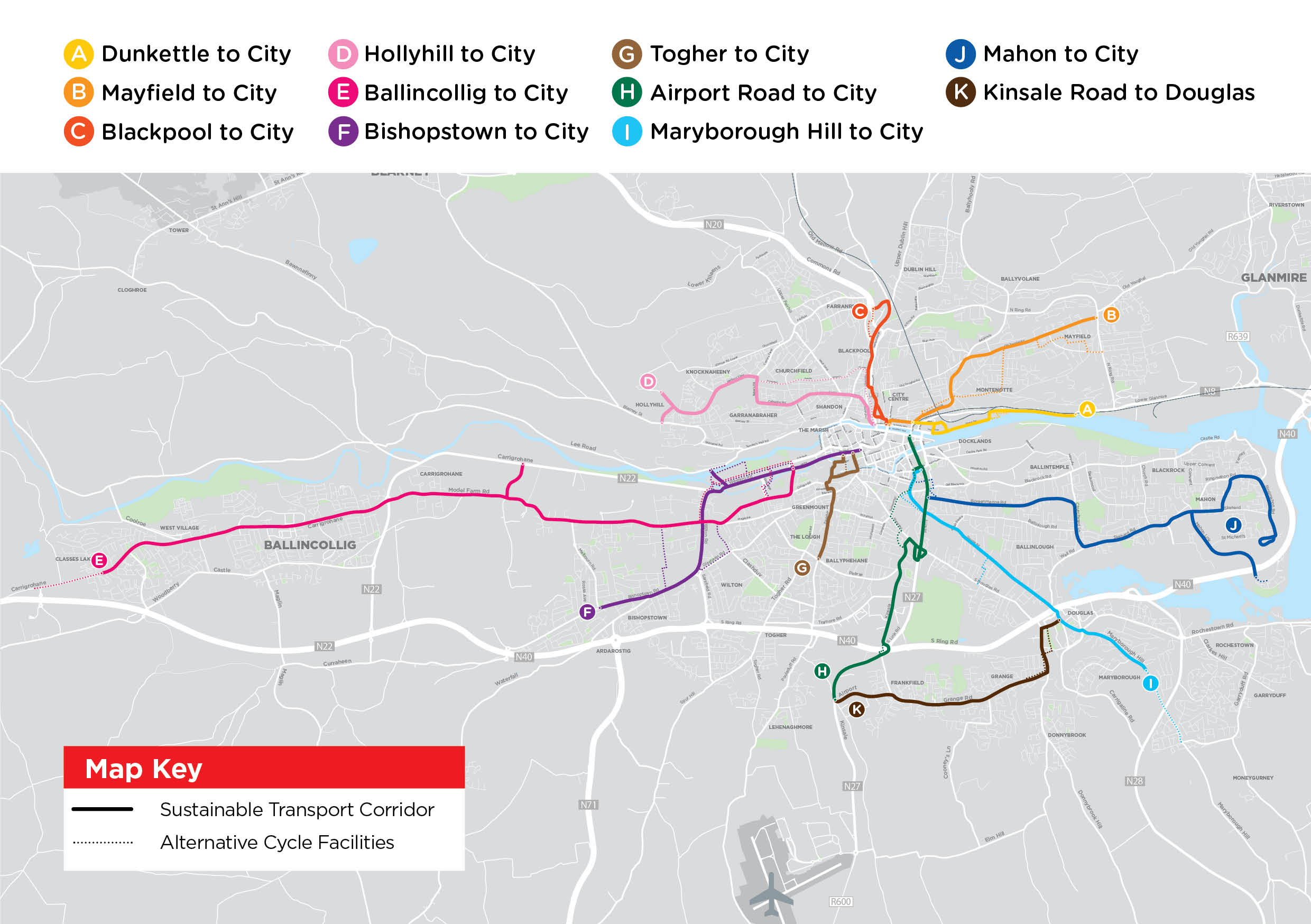 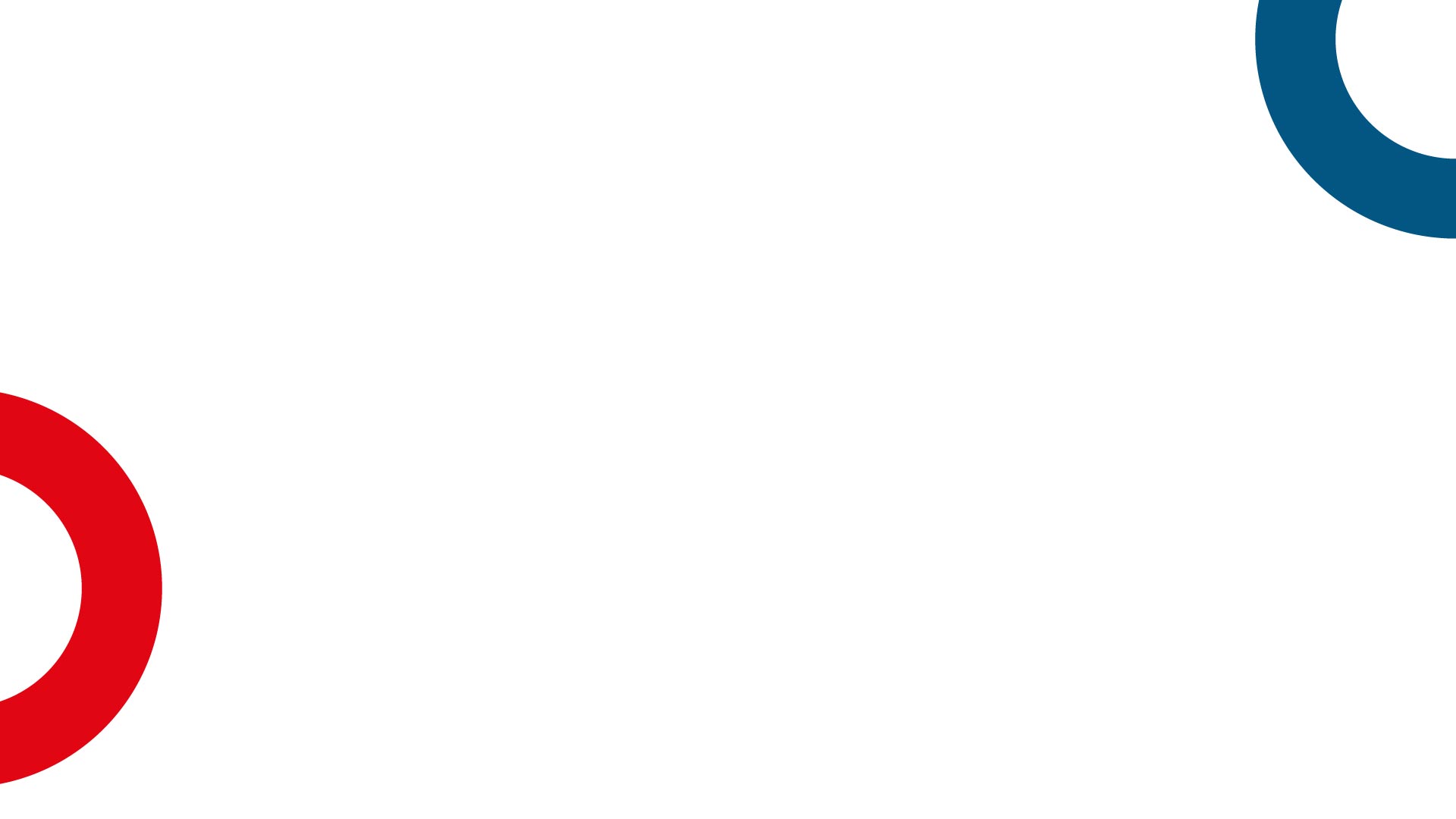 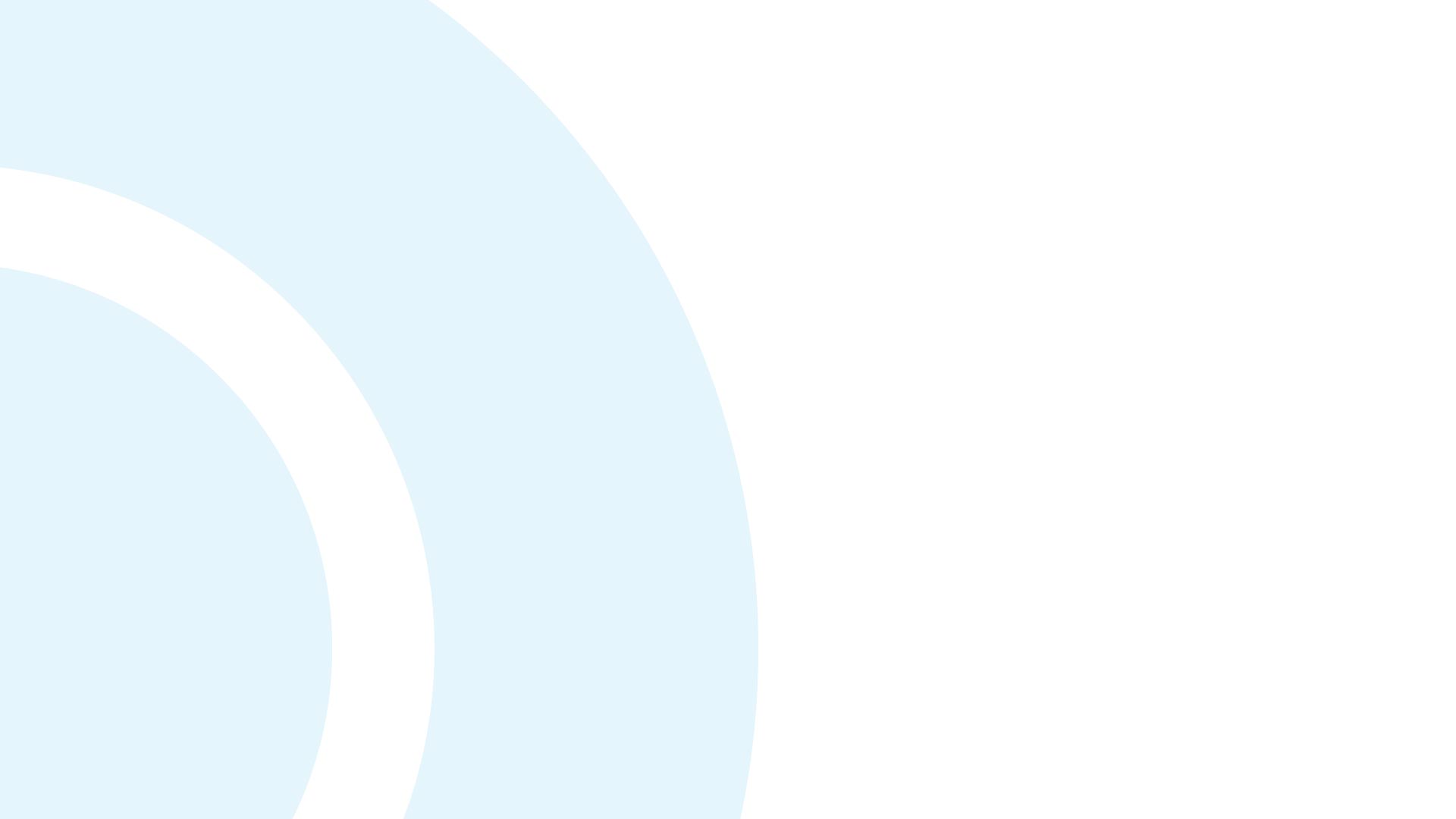 STC A Dunkettle to City:
Key Changes from Preferred Route Published in March 2023
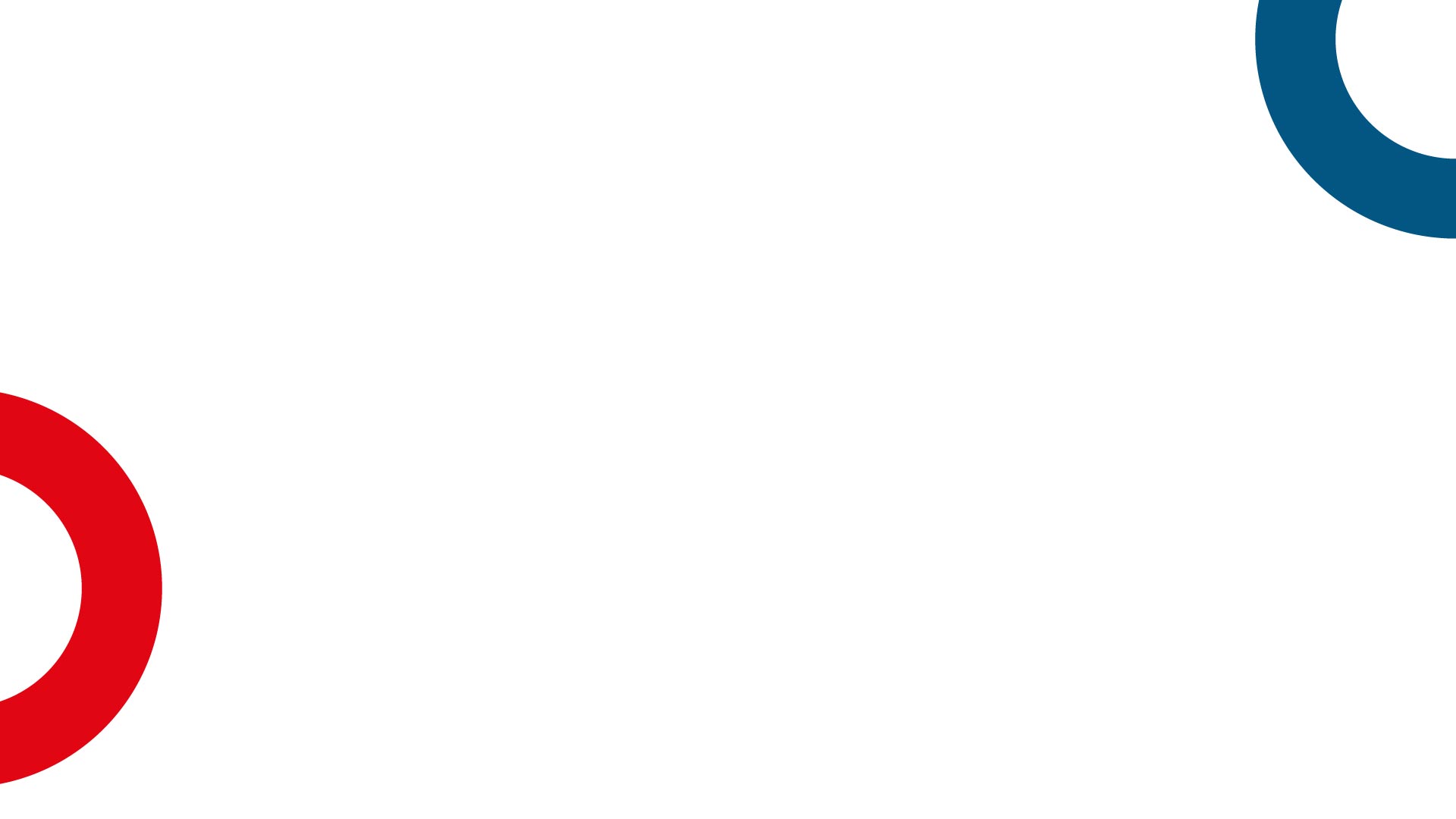 Sustainable Transport Corridor A - Dunkettle to City
Key Changes: 

New bus-rail interchange added with bus, cycle and pedestrian access from Alfred Street 

Design development at a number of junctions
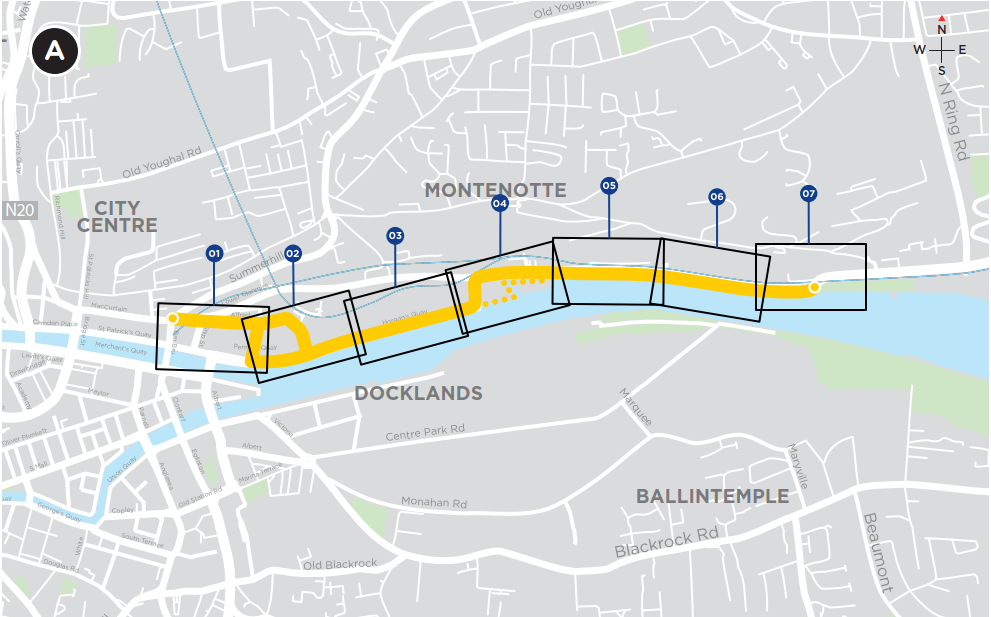 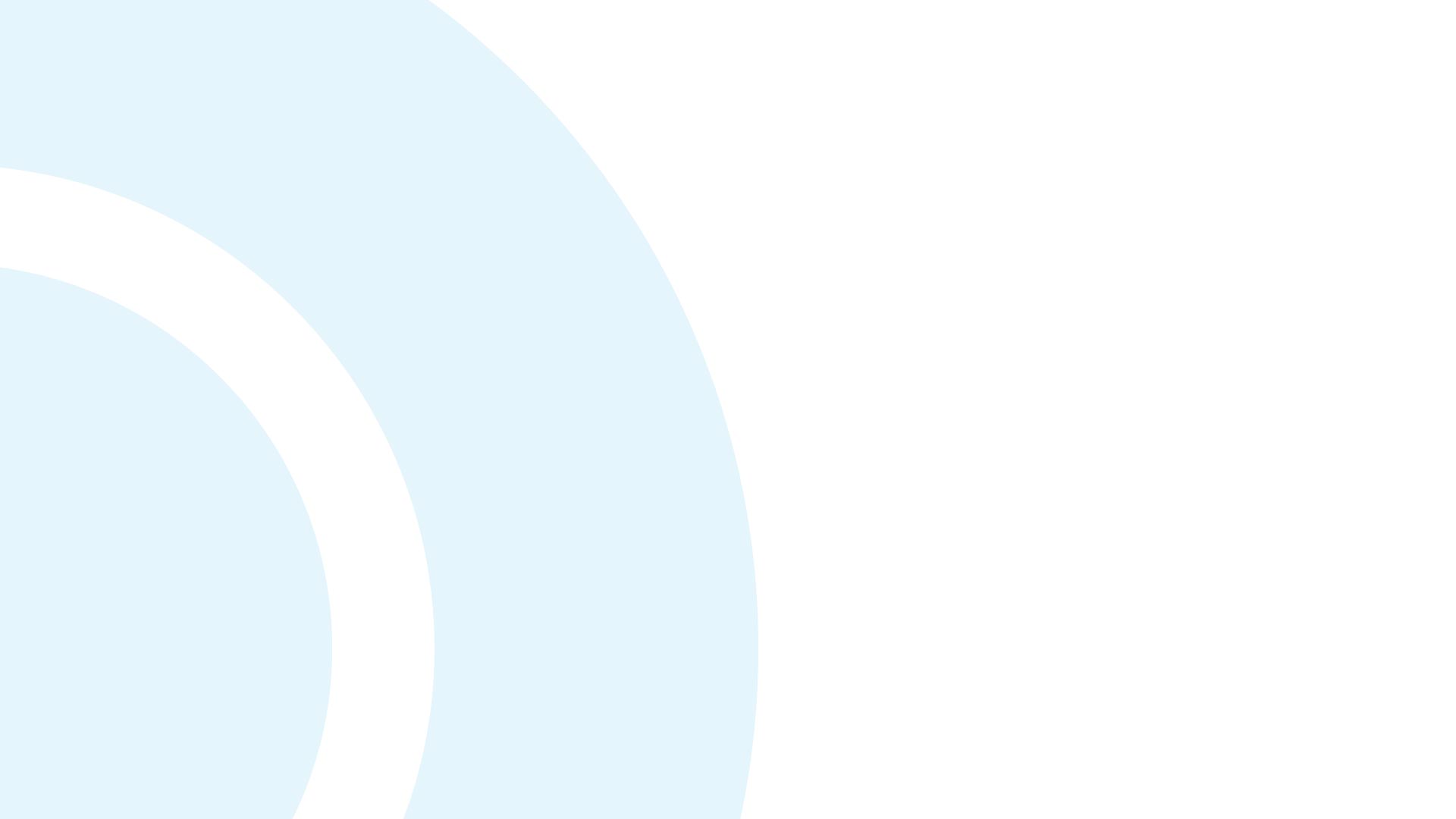 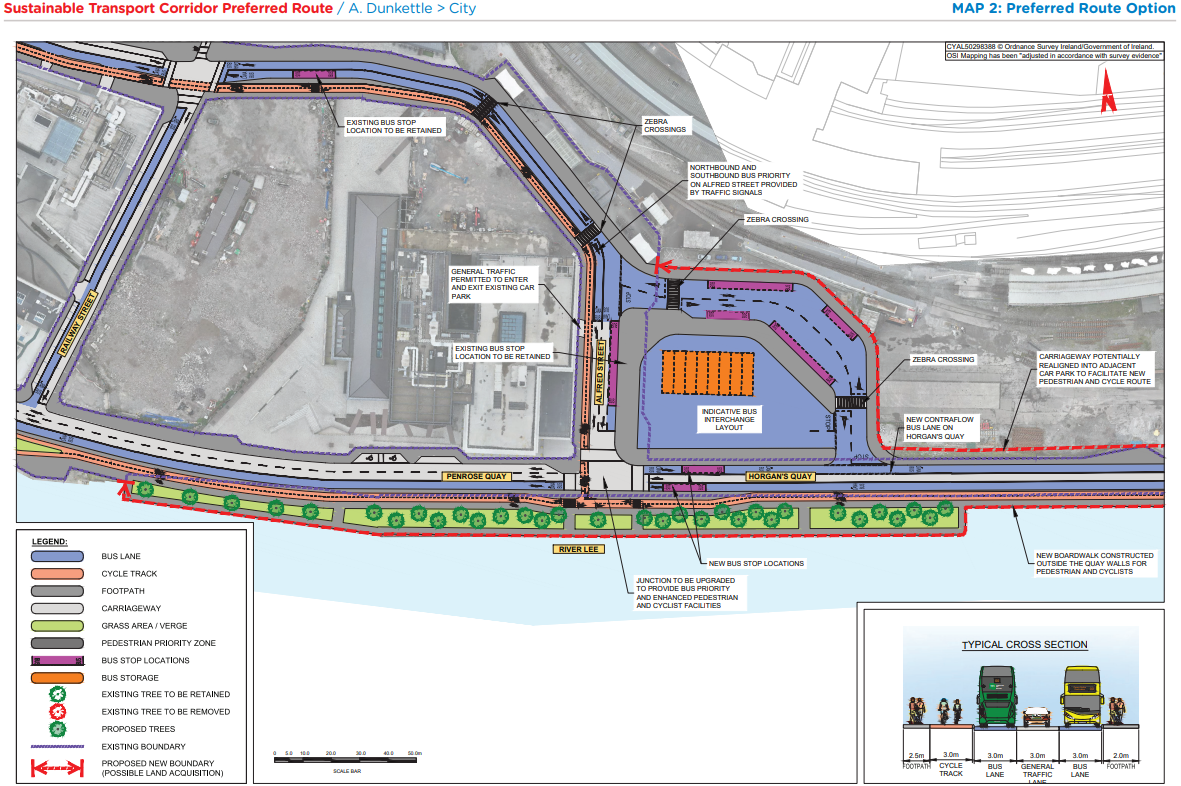 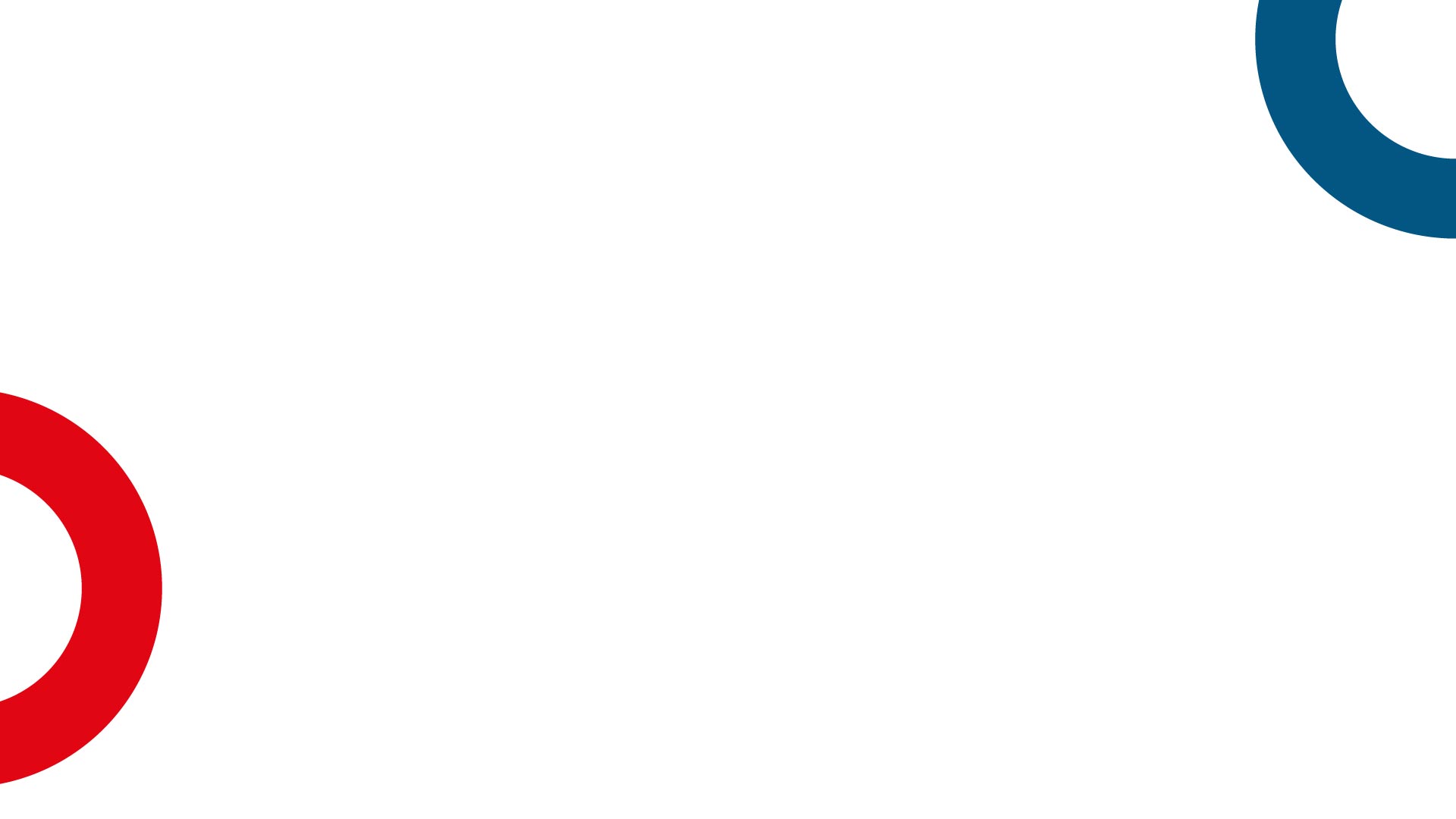 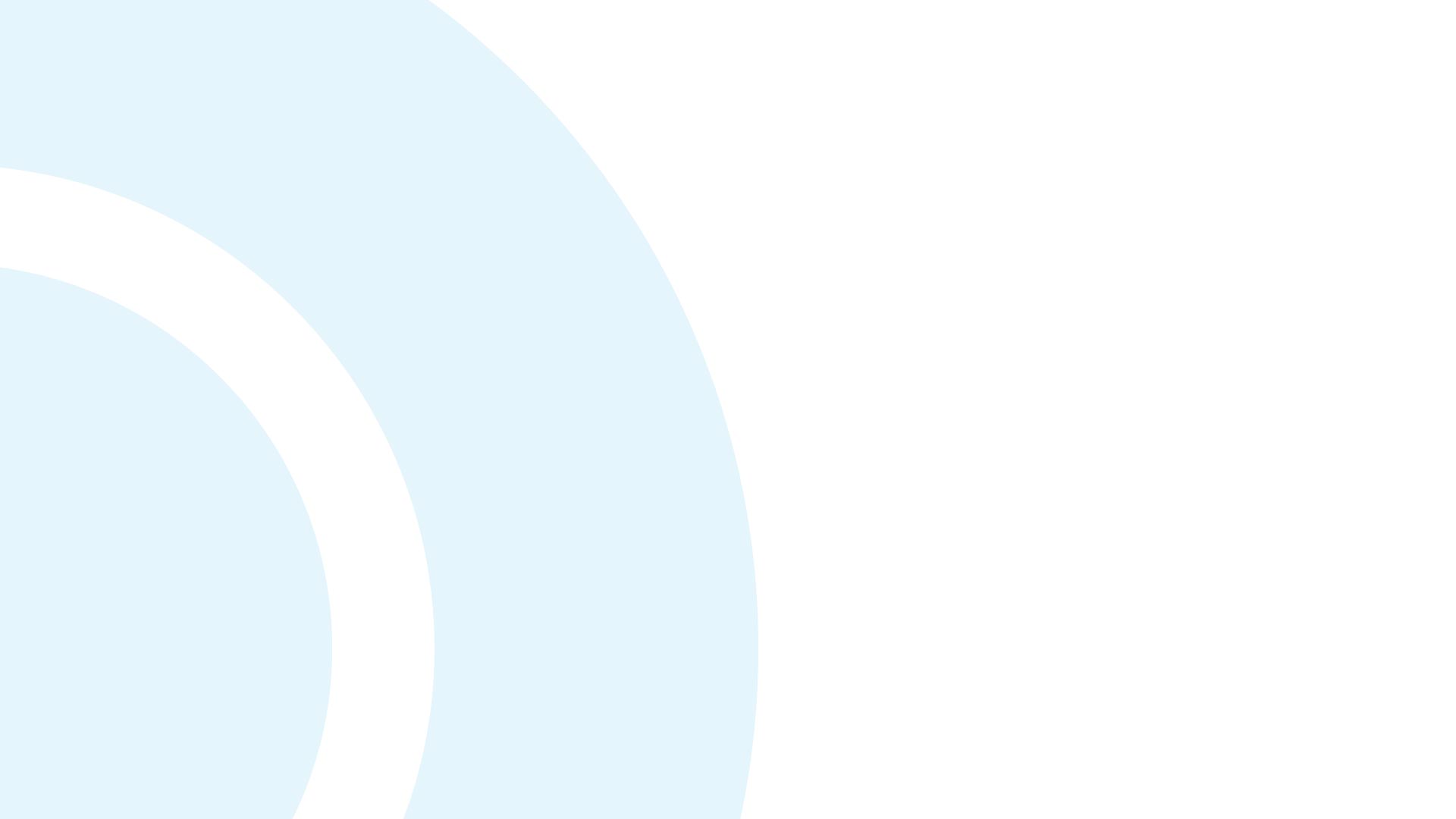 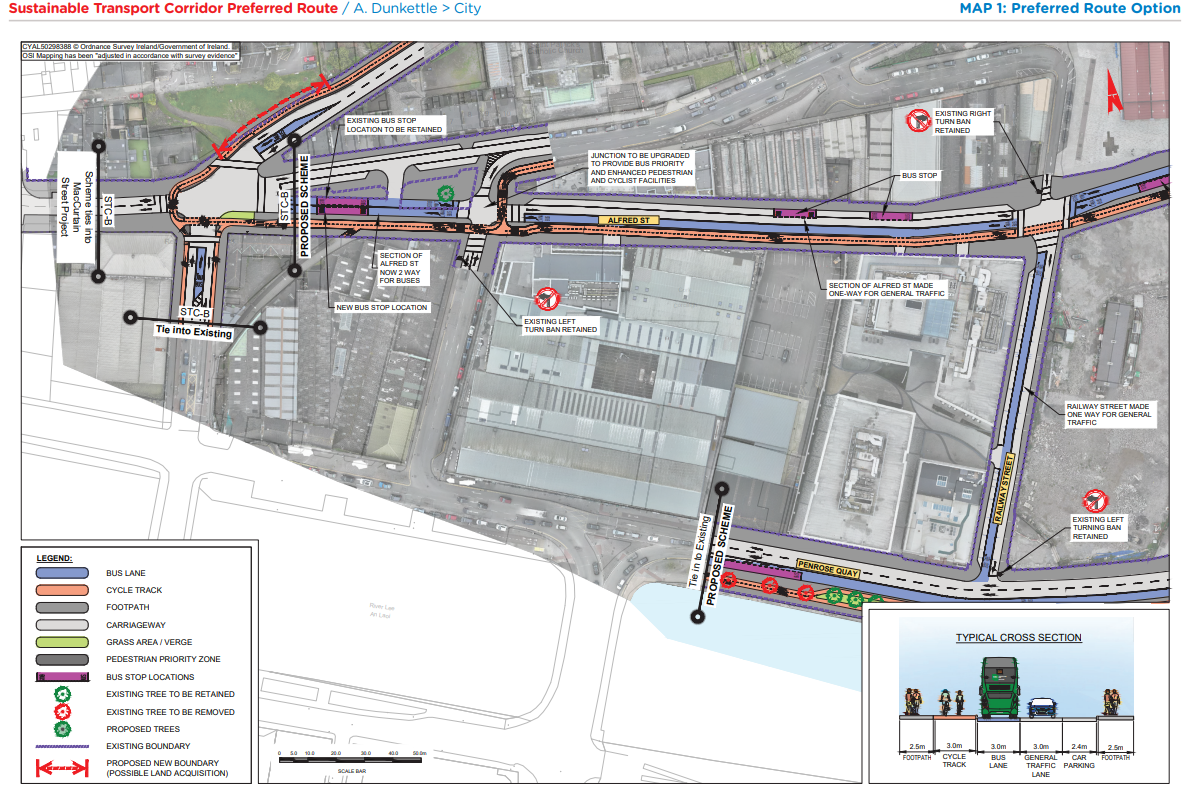 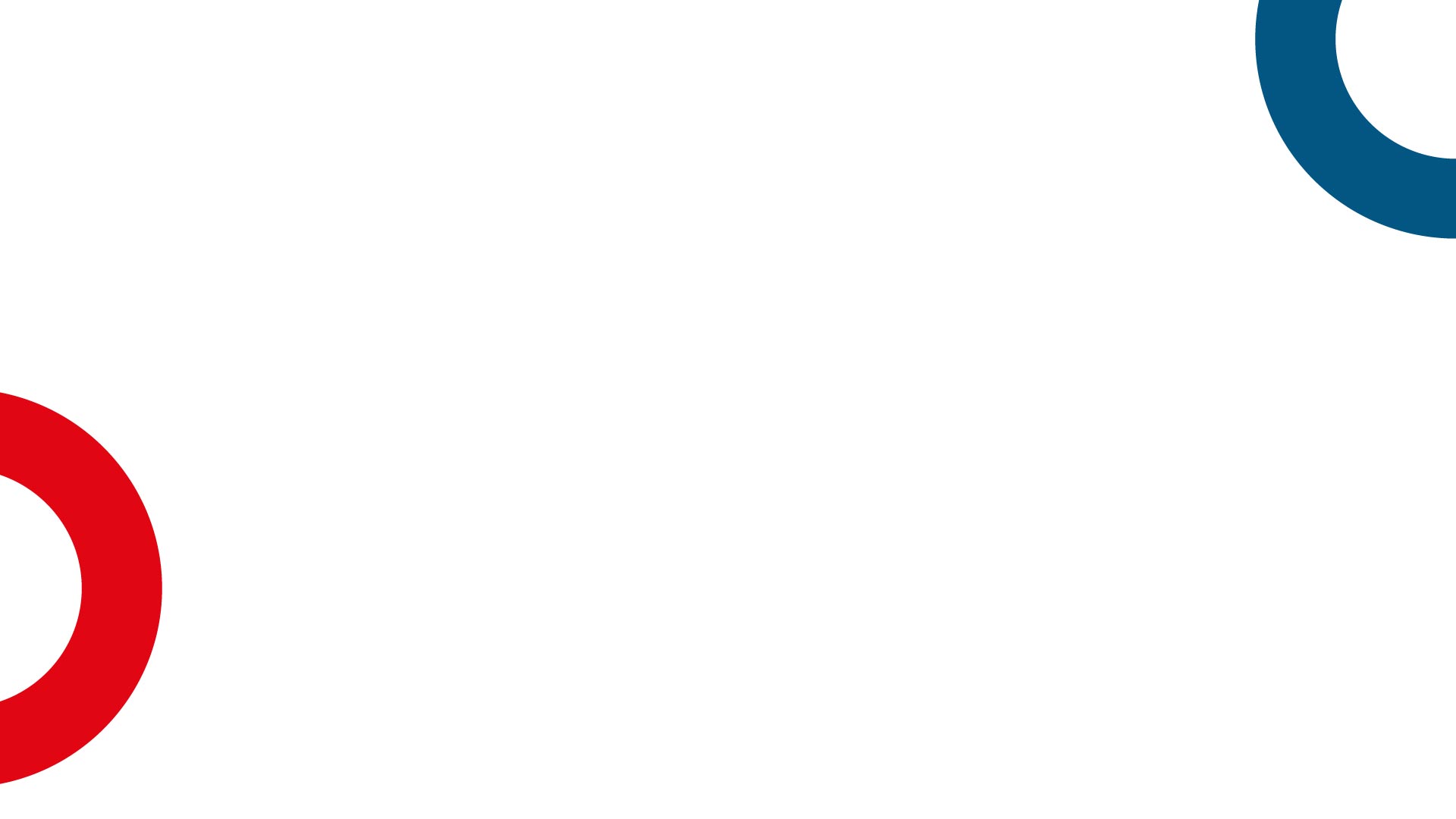 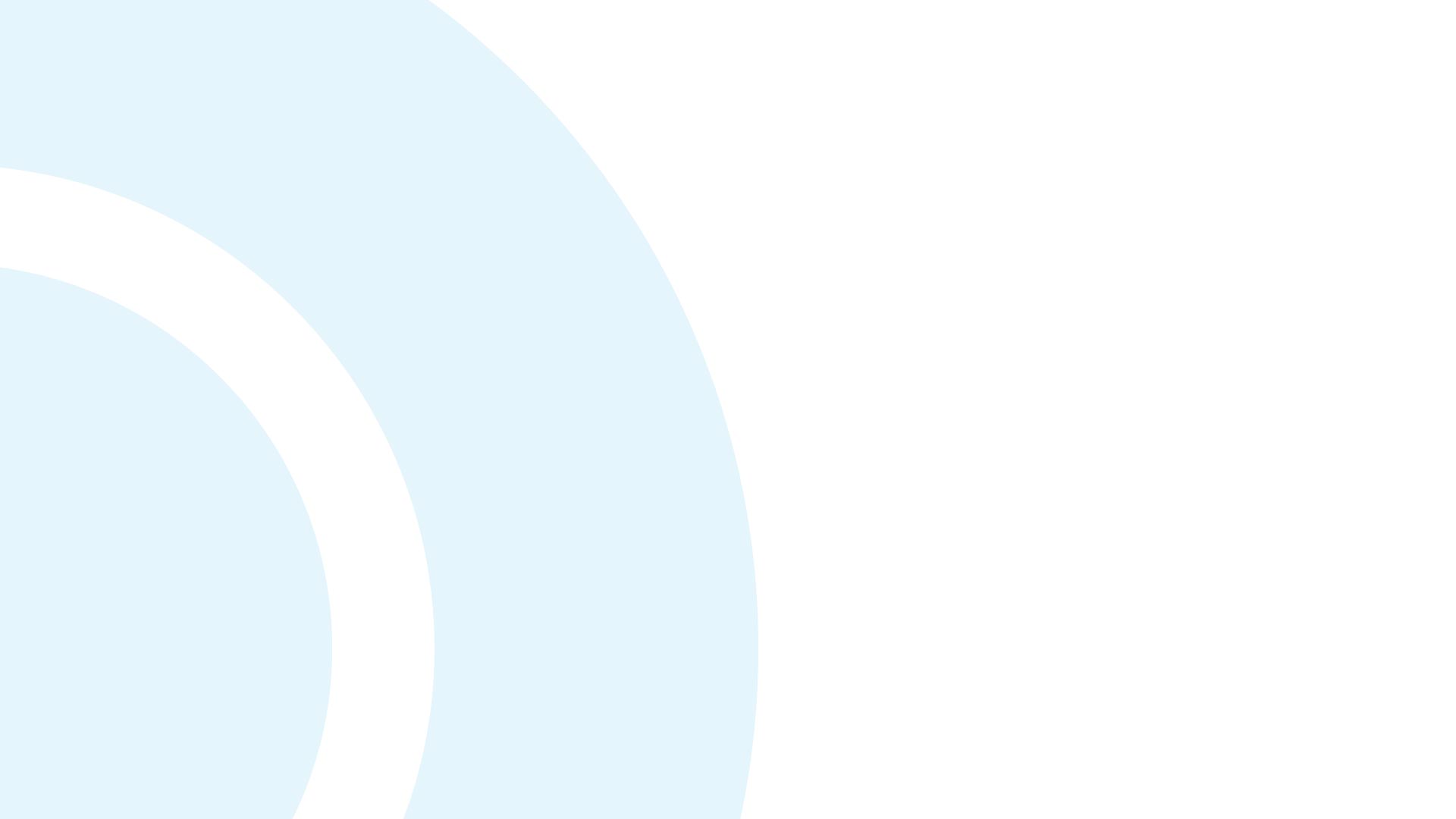 STC B Mayfield to City:
Key Changes from Preferred Route Published in March 2023
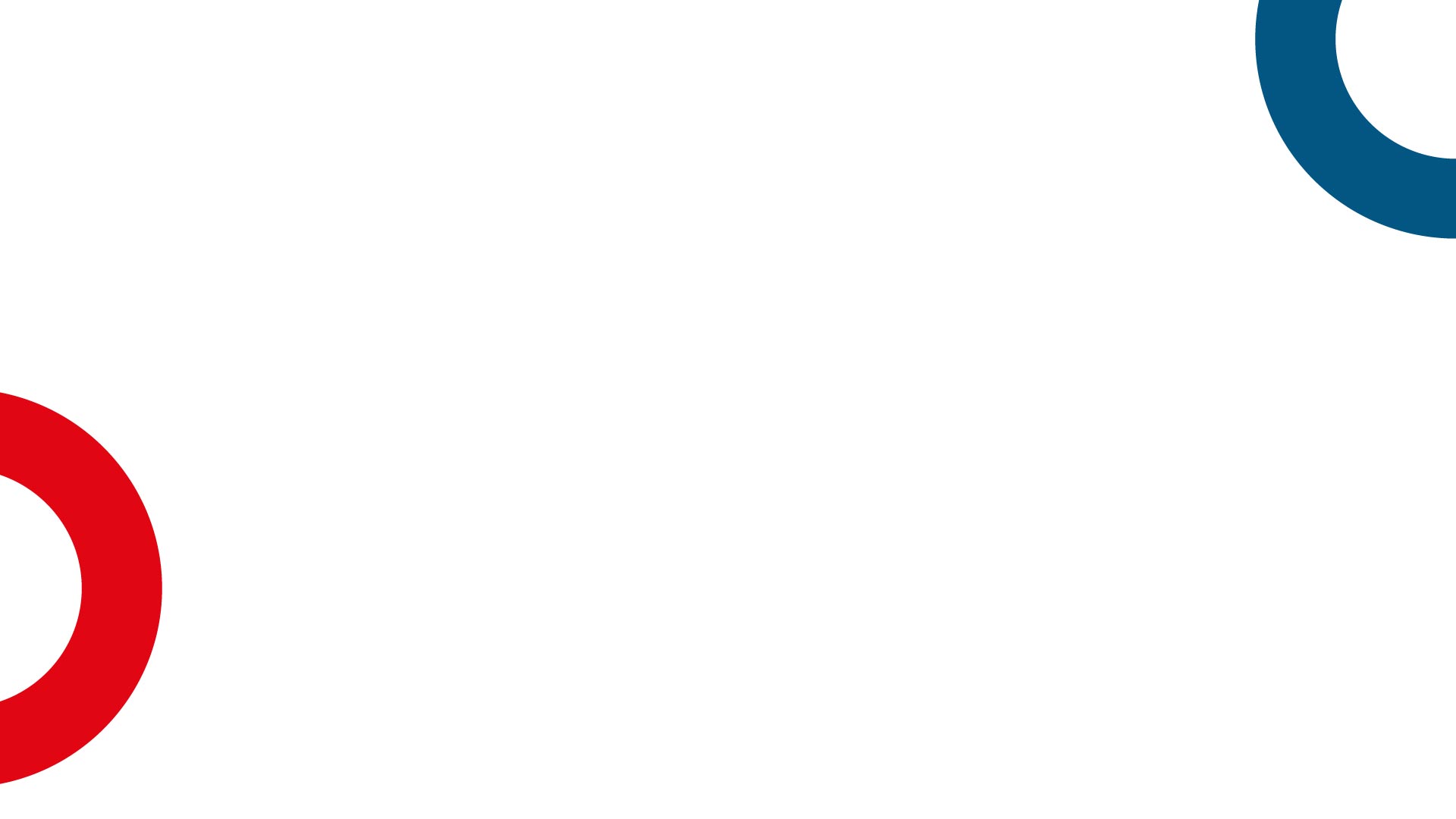 Sustainable Transport Corridor B - Mayfield to City
Key Changes:

Proposed cycle tracks on Colmcille Avenue replaced by a quiet street cycle route on nearby streets

Signal control added at the junction of Murmont Lawn 

Proposed right turn ban onto Middle Glanmire Road at St Luke’s Cross omitted
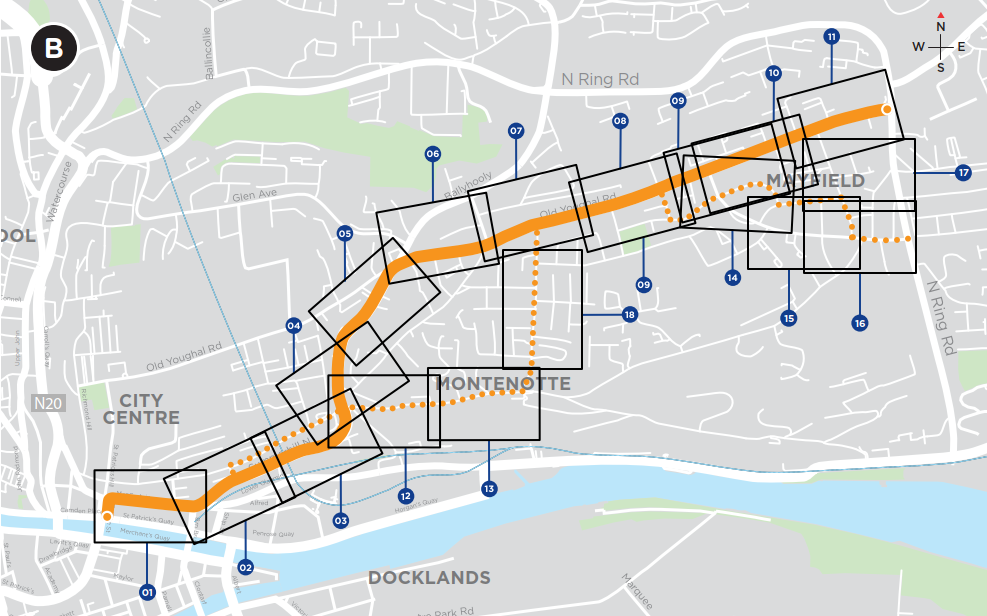 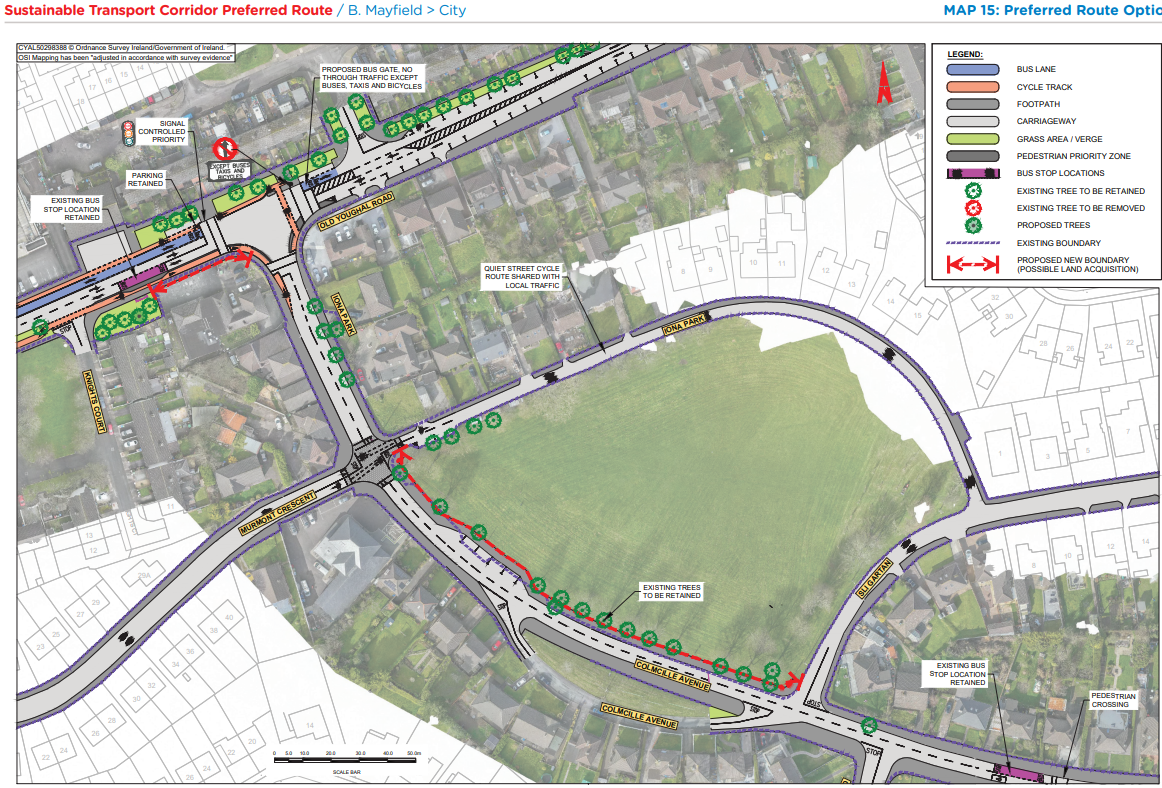 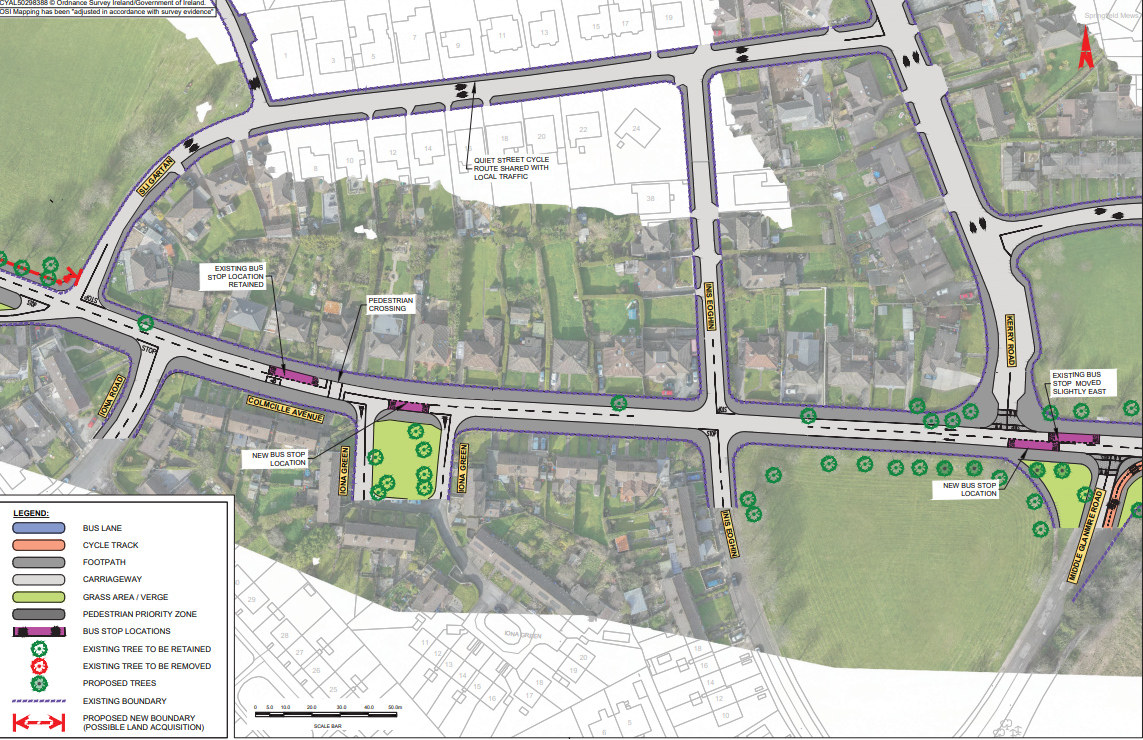 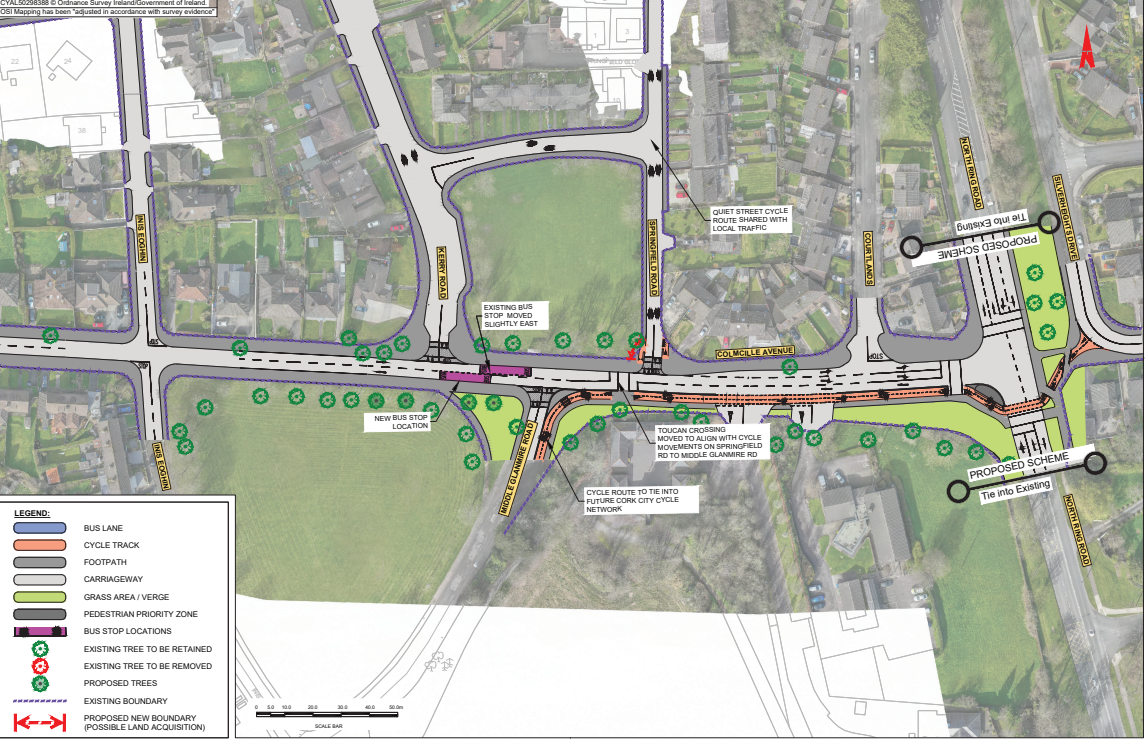 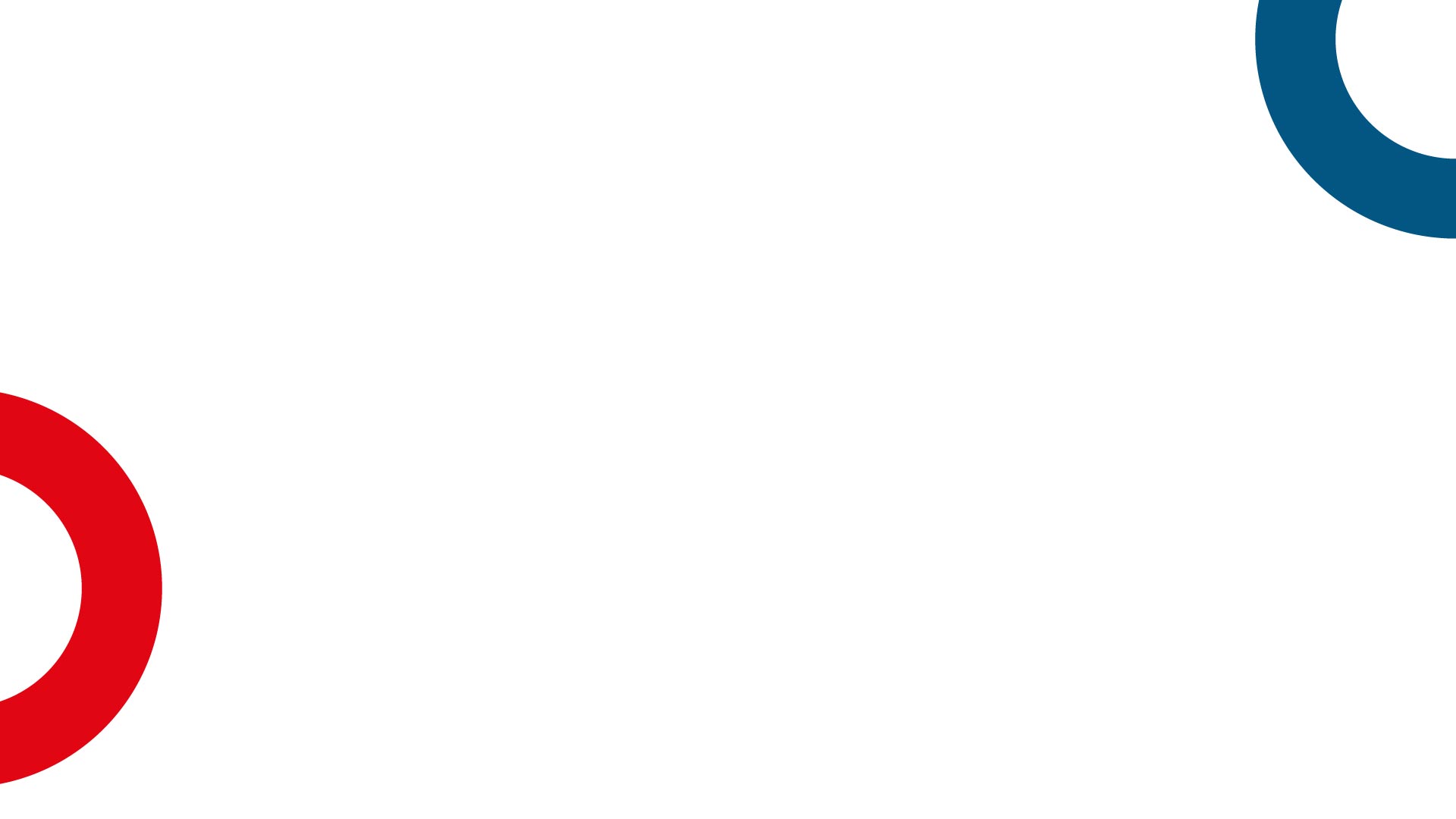 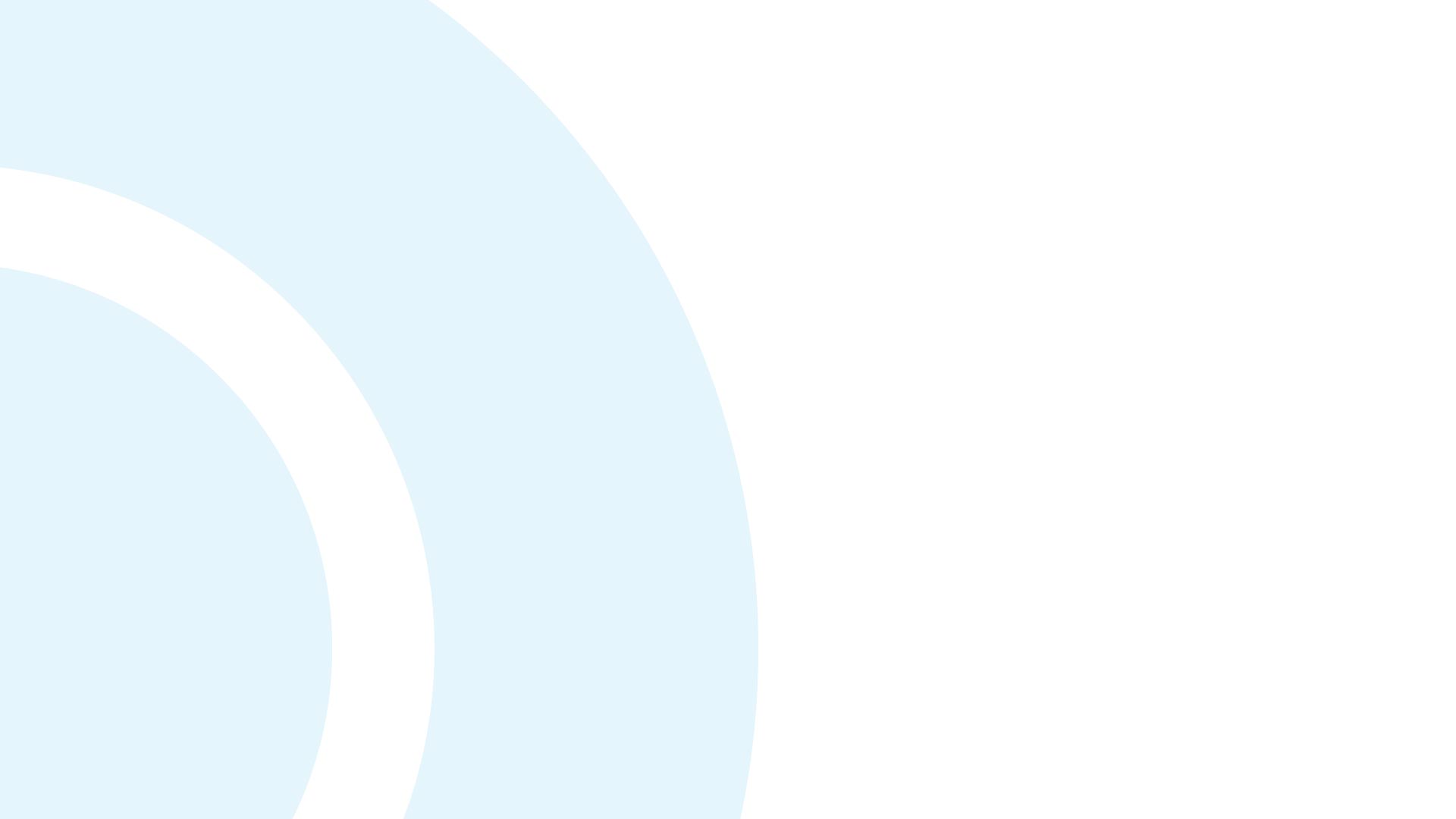 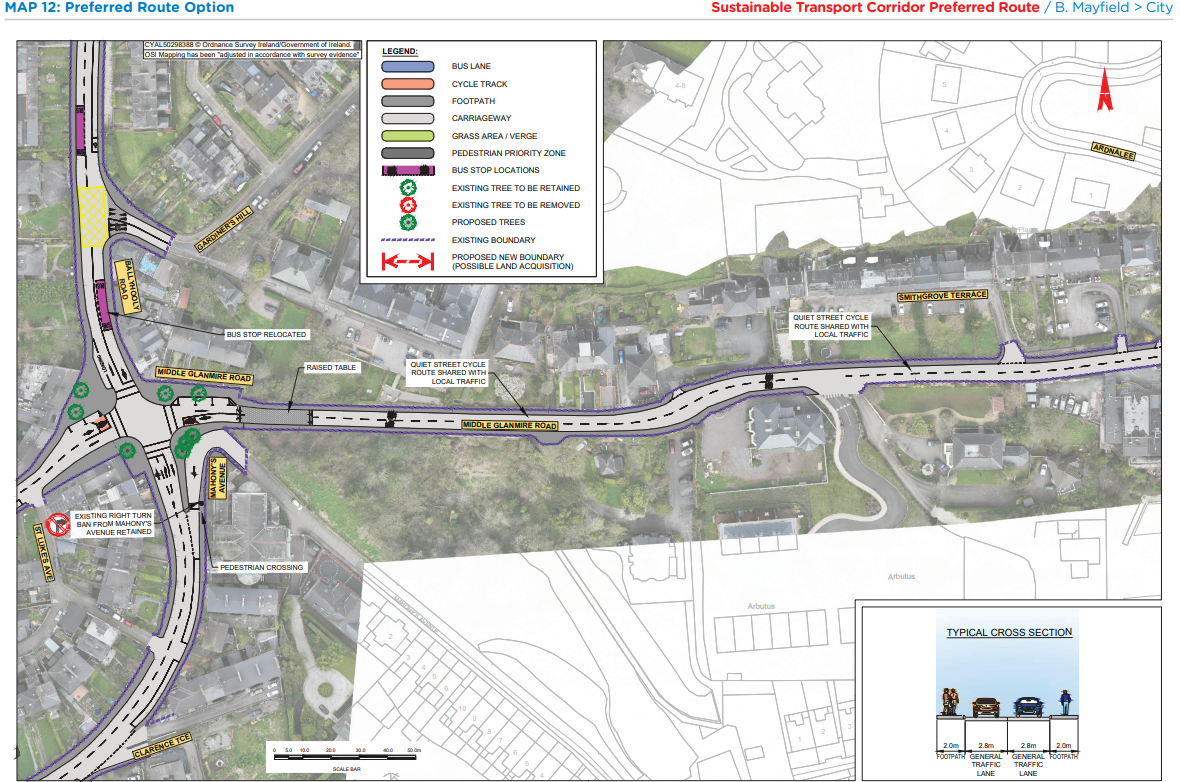 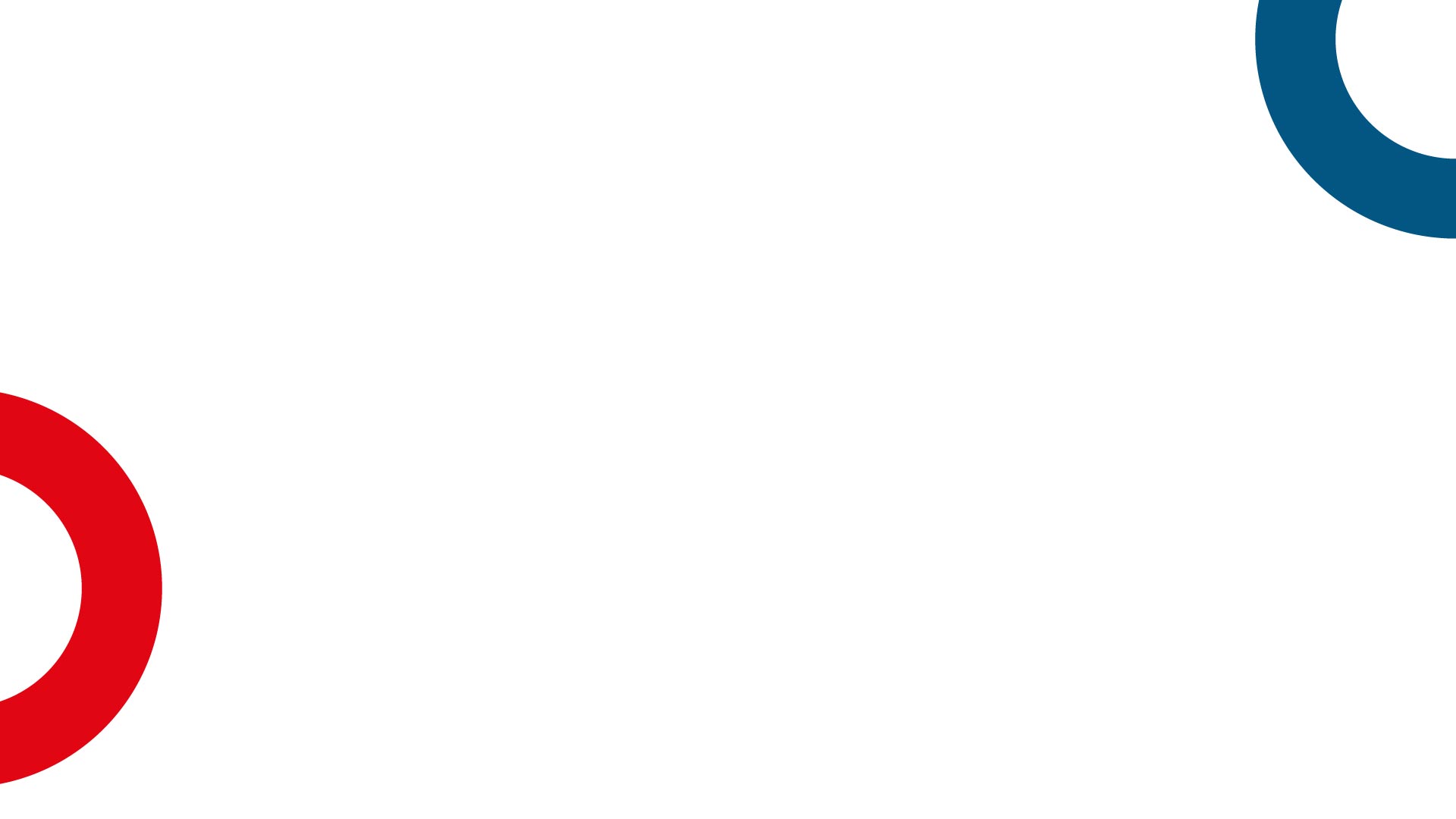 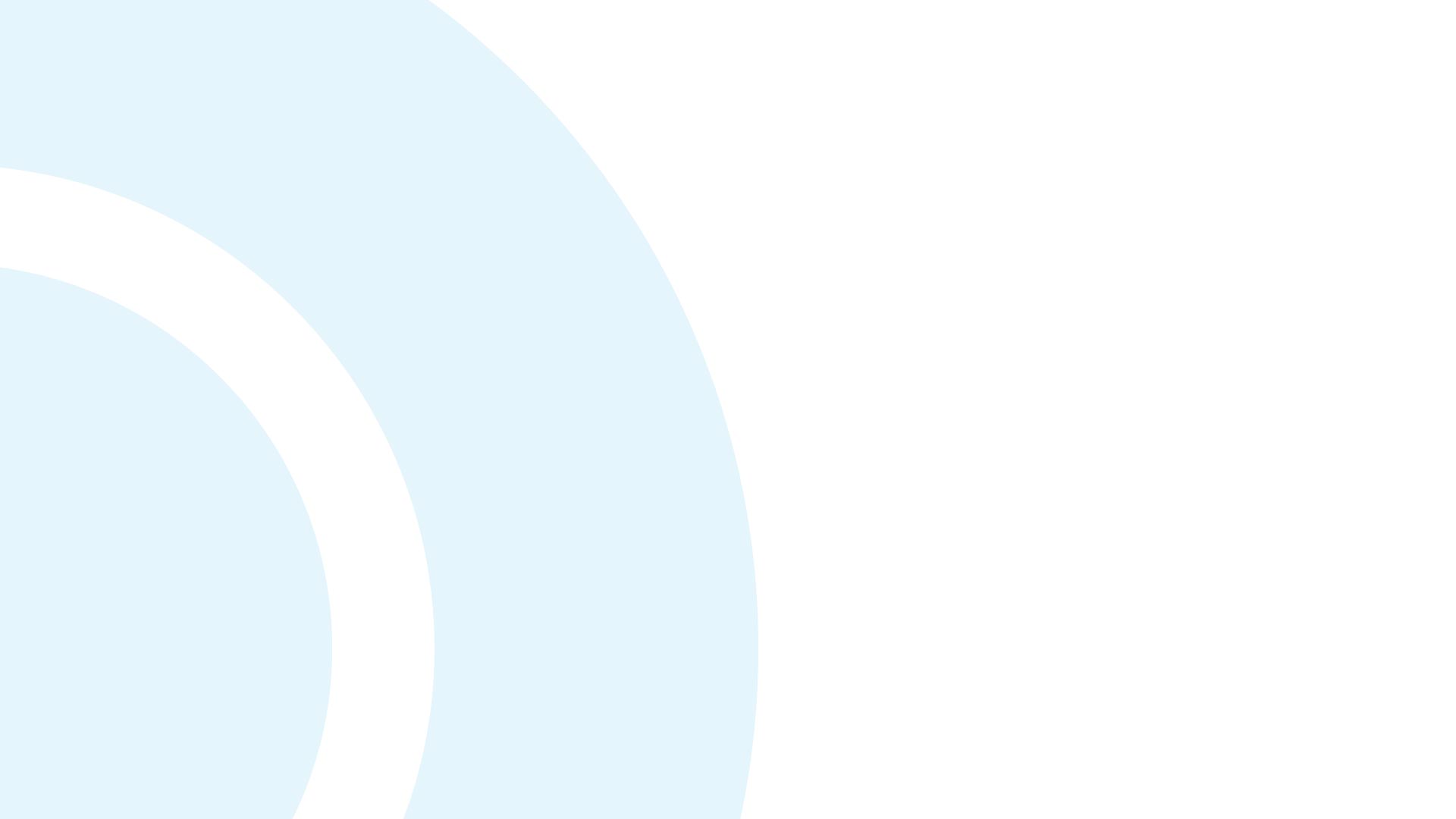 STC C Blackpool to City:
Key Changes from Preferred Route Published in March 2023
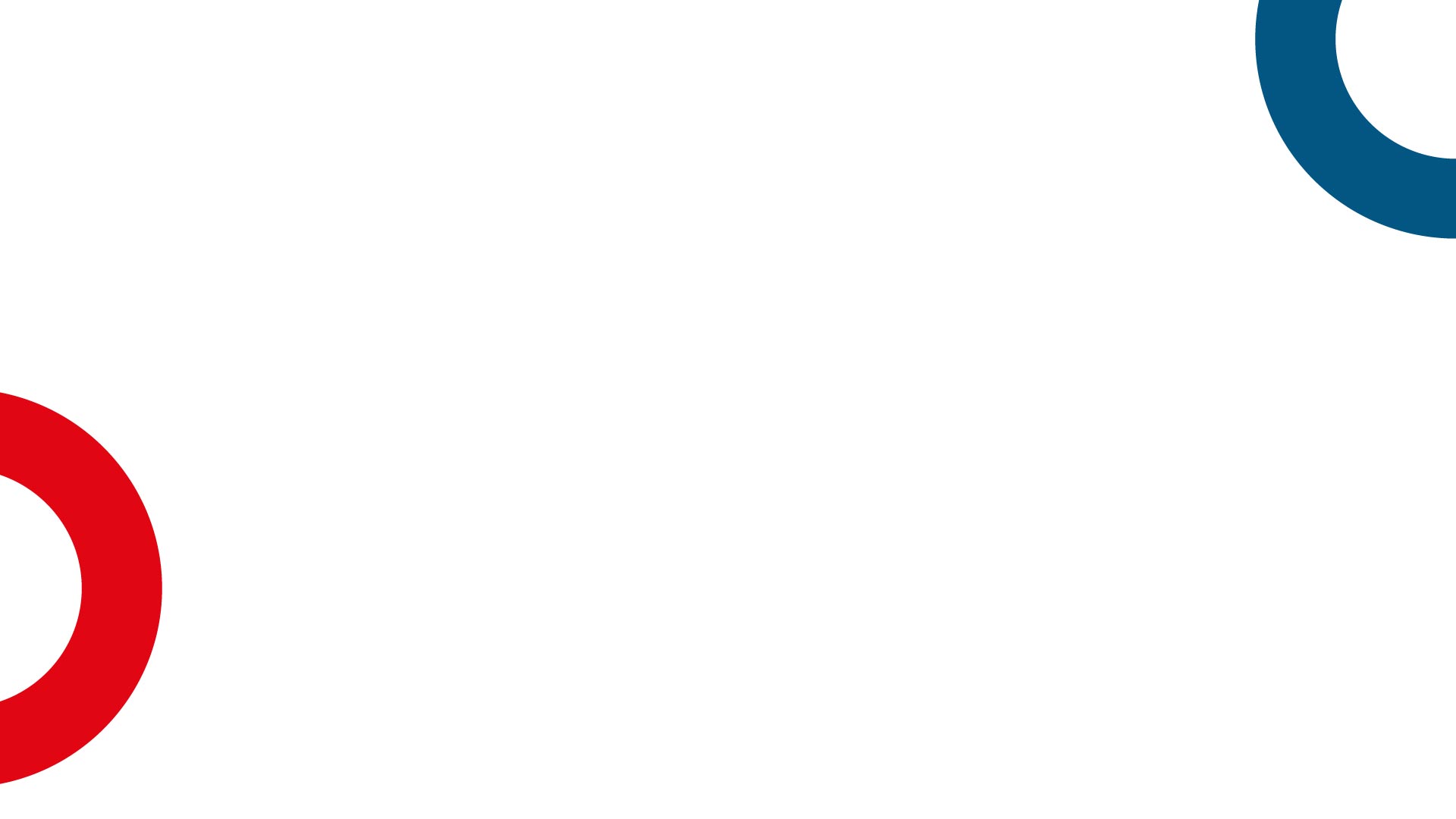 Sustainable Transport Corridor C - Blackpool to City
Key Changes:

Bus gate at Dublin Street to be replaced by signal priority and traffic management measures on Dublin Hill 

Proposed bus gates at Watercourse Road, to be replaced by traffic access restrictions

Changes to the lane configurations on the N20 and Cathedral Walk

Addition of Orchard Court off-line cycle route
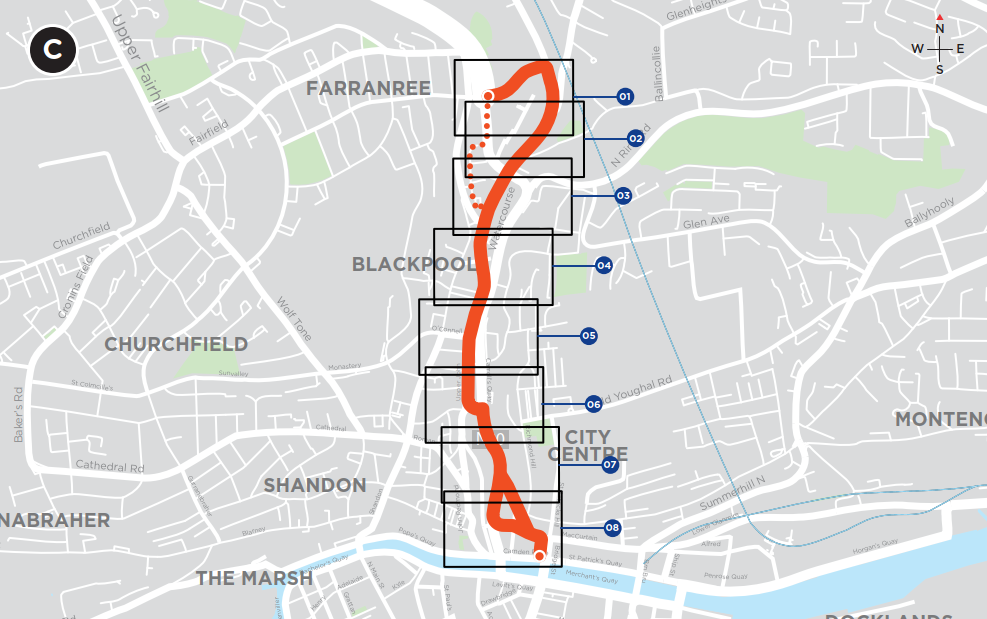 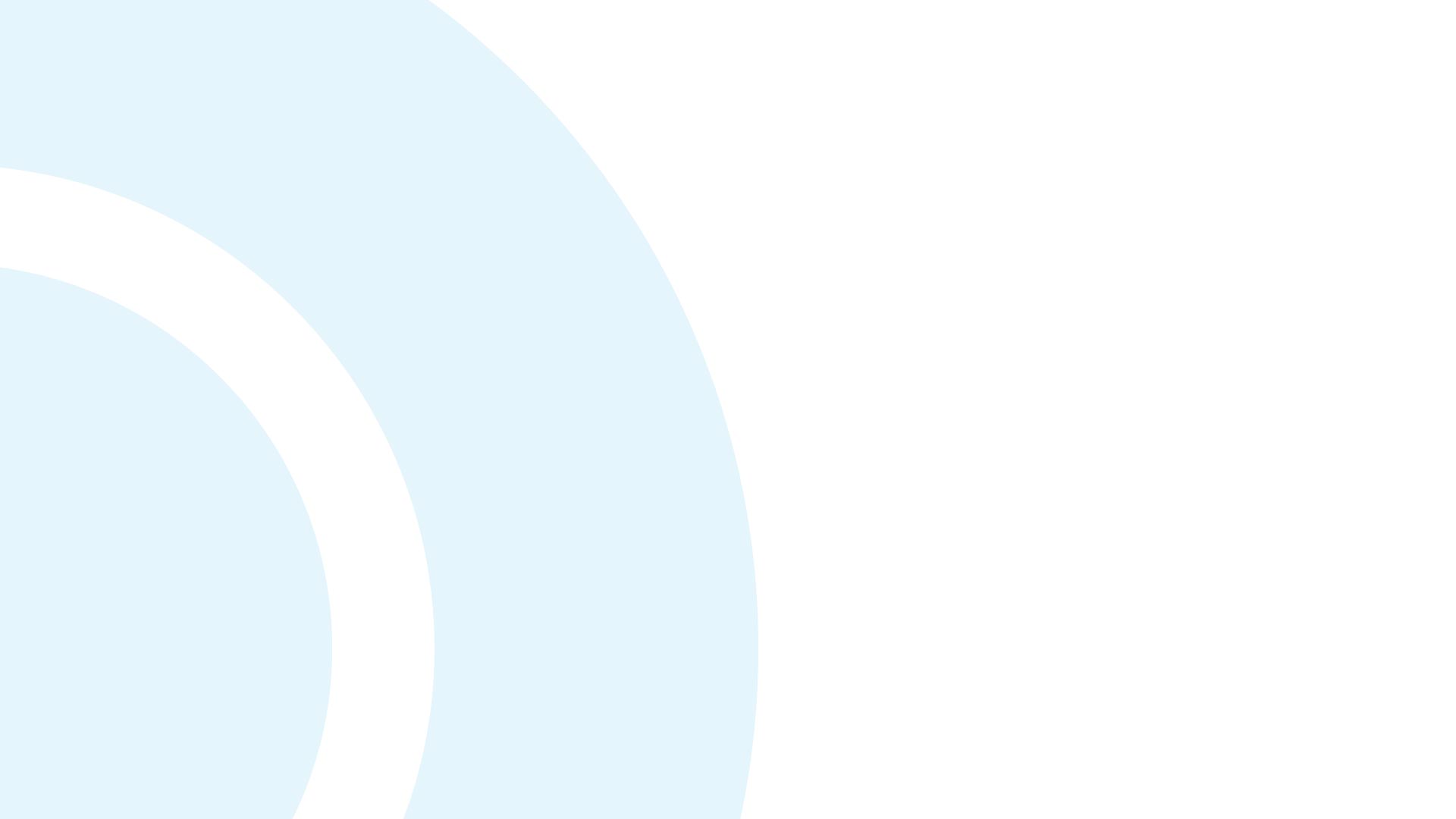 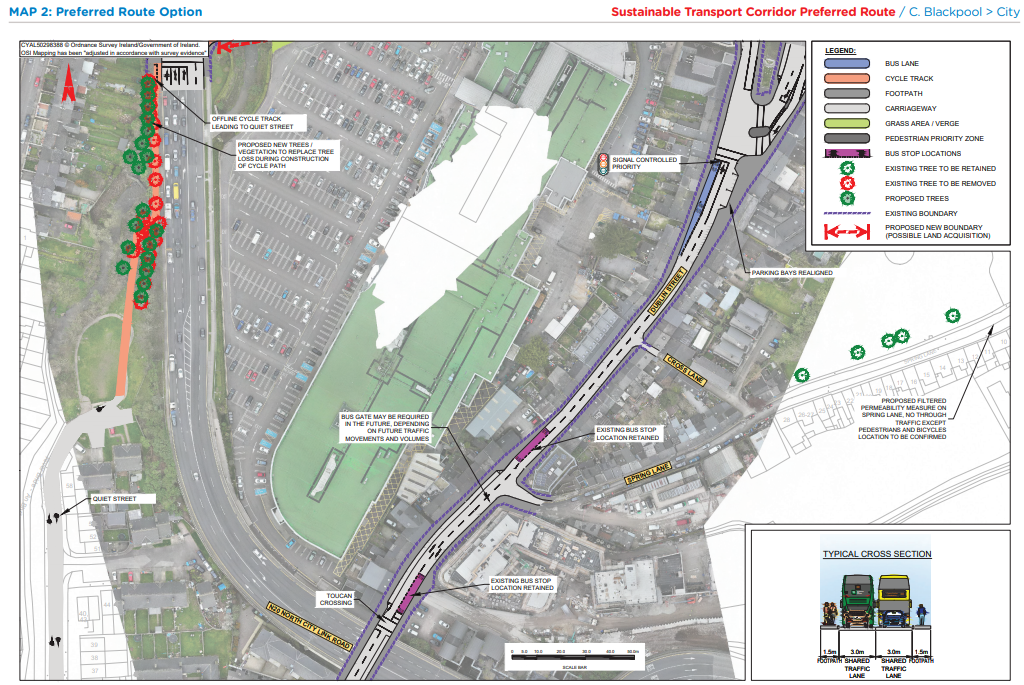 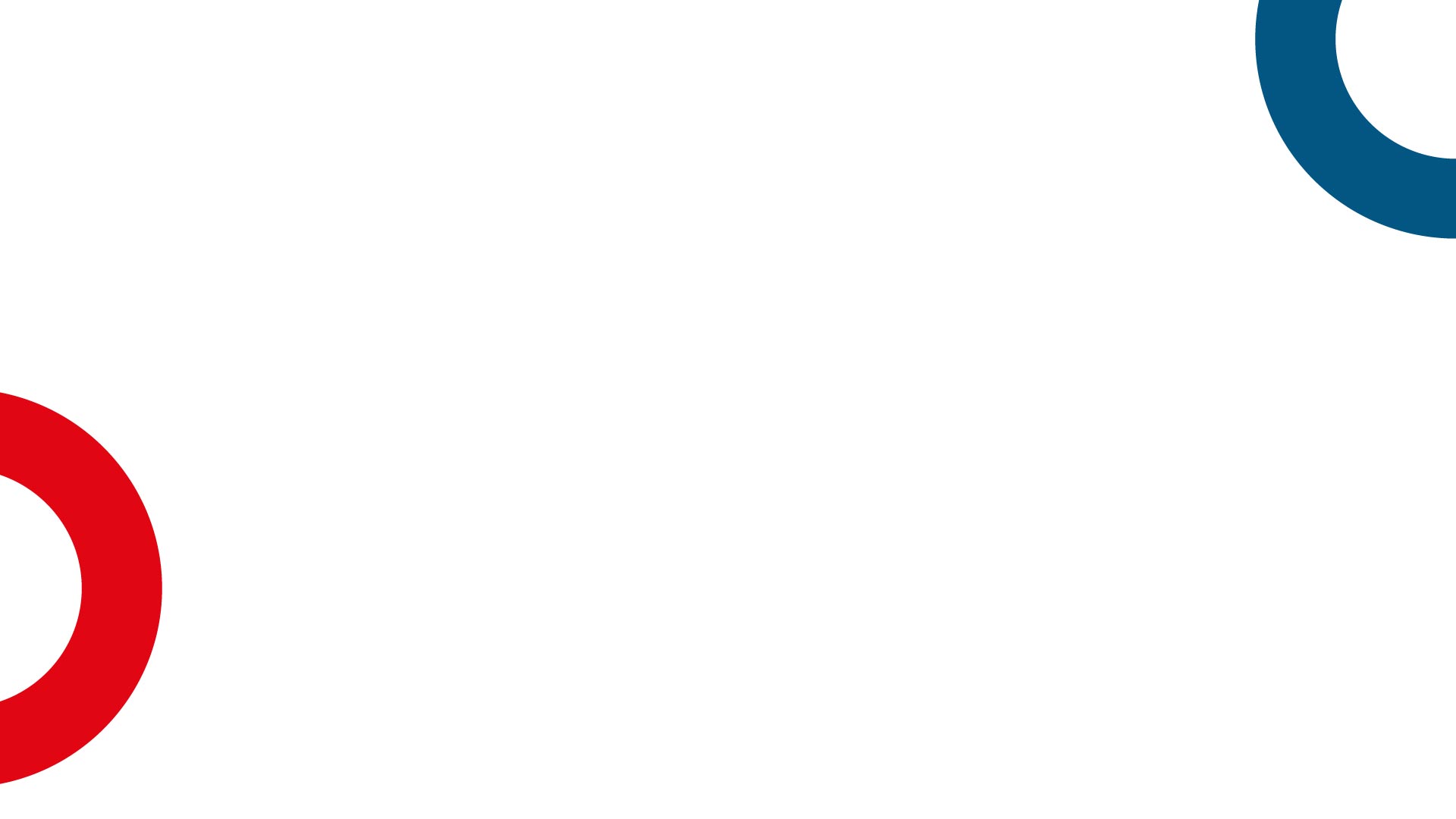 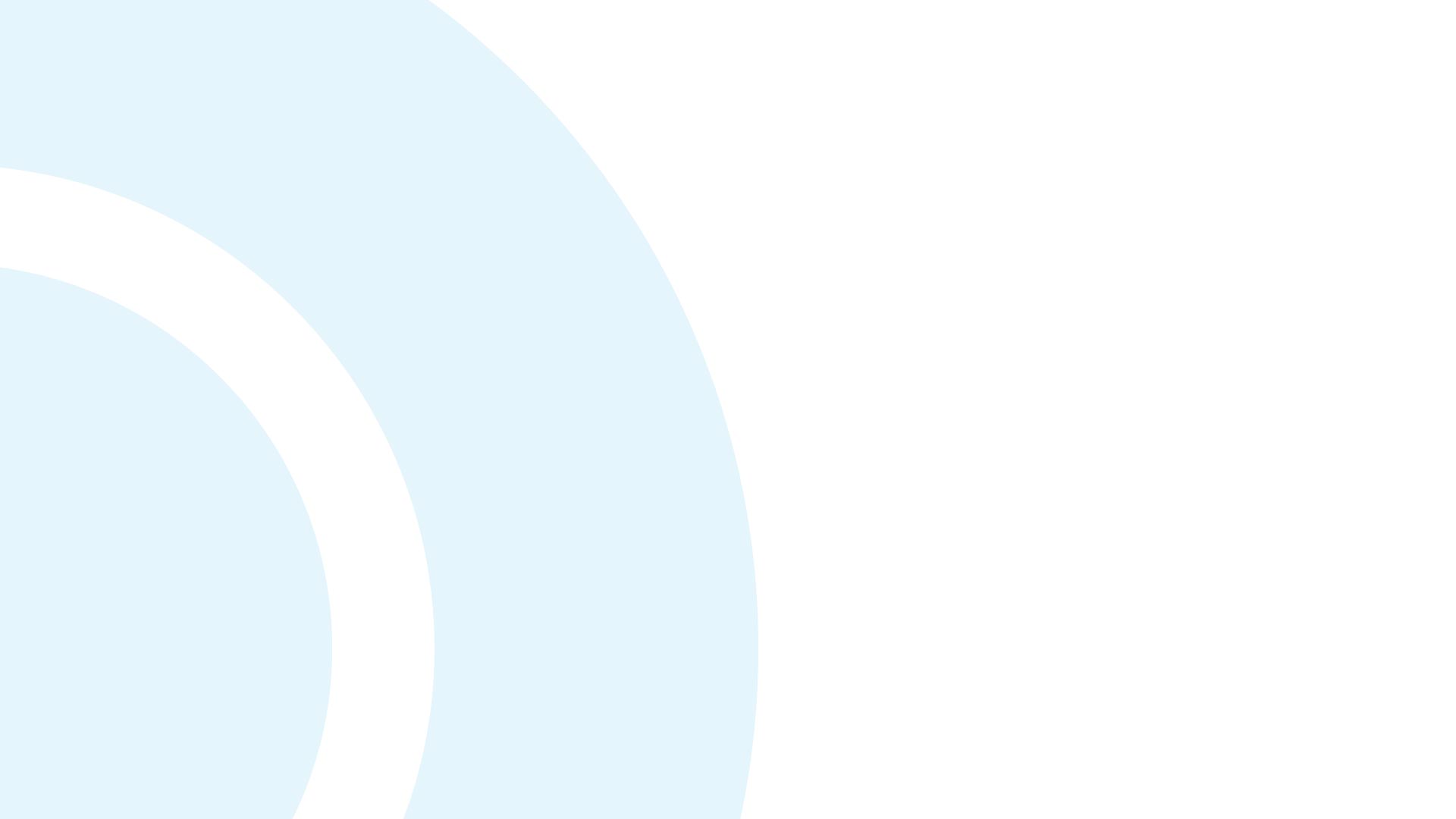 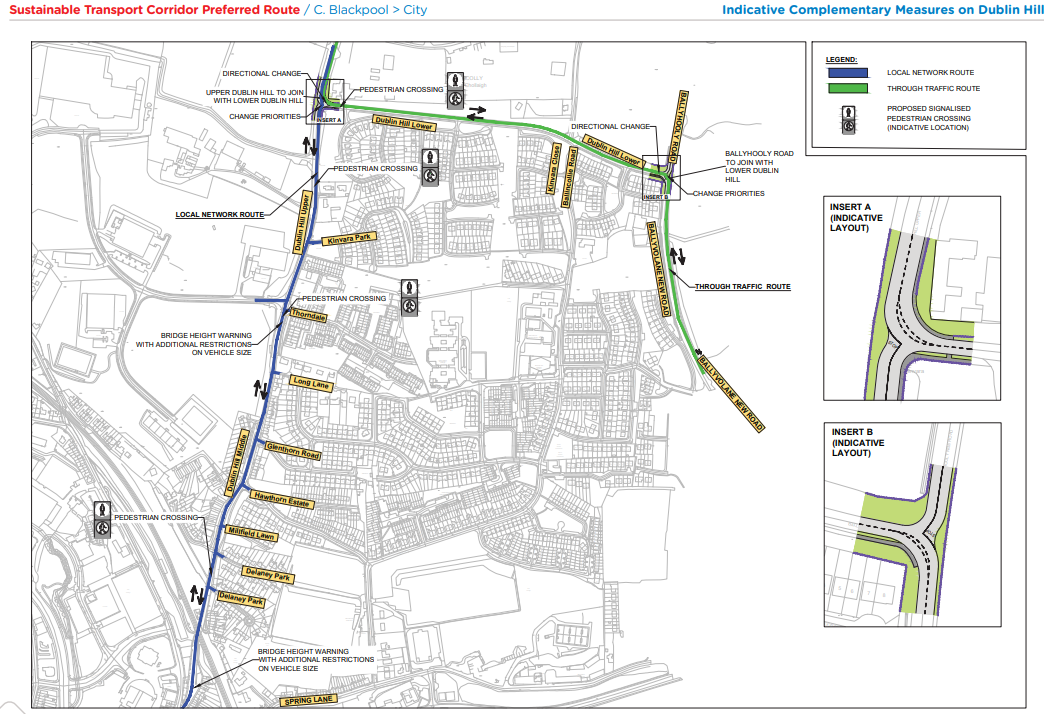 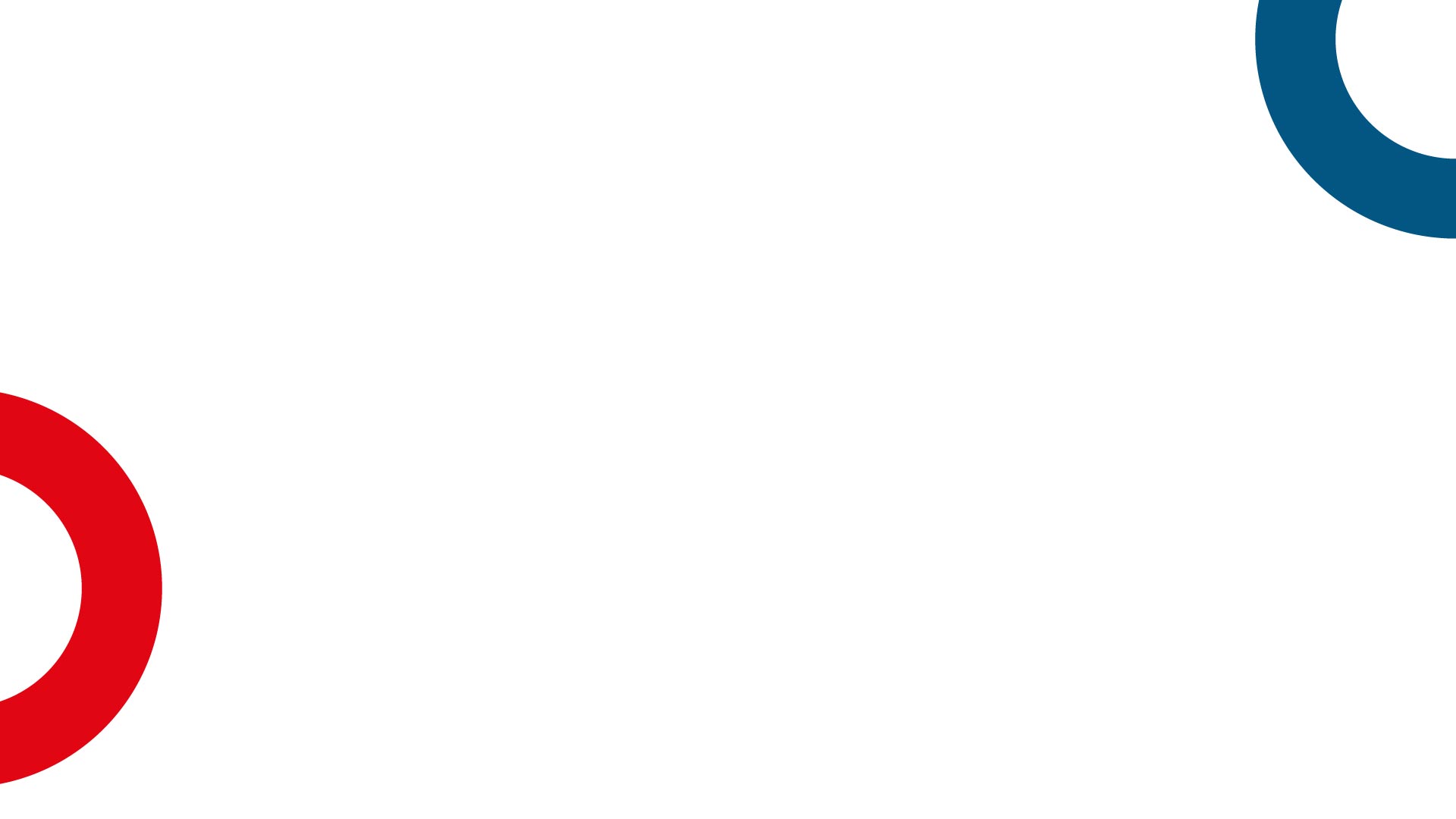 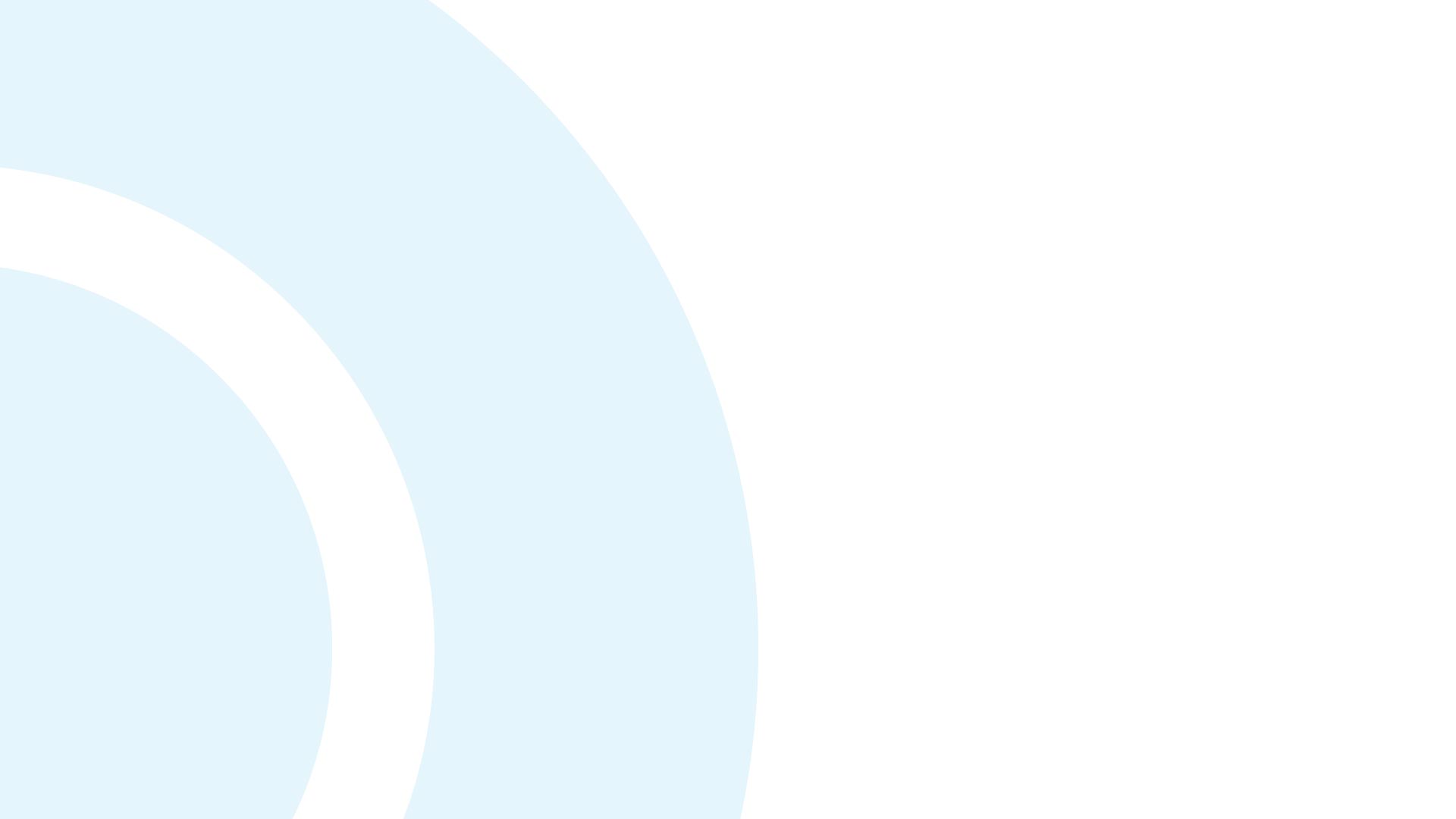 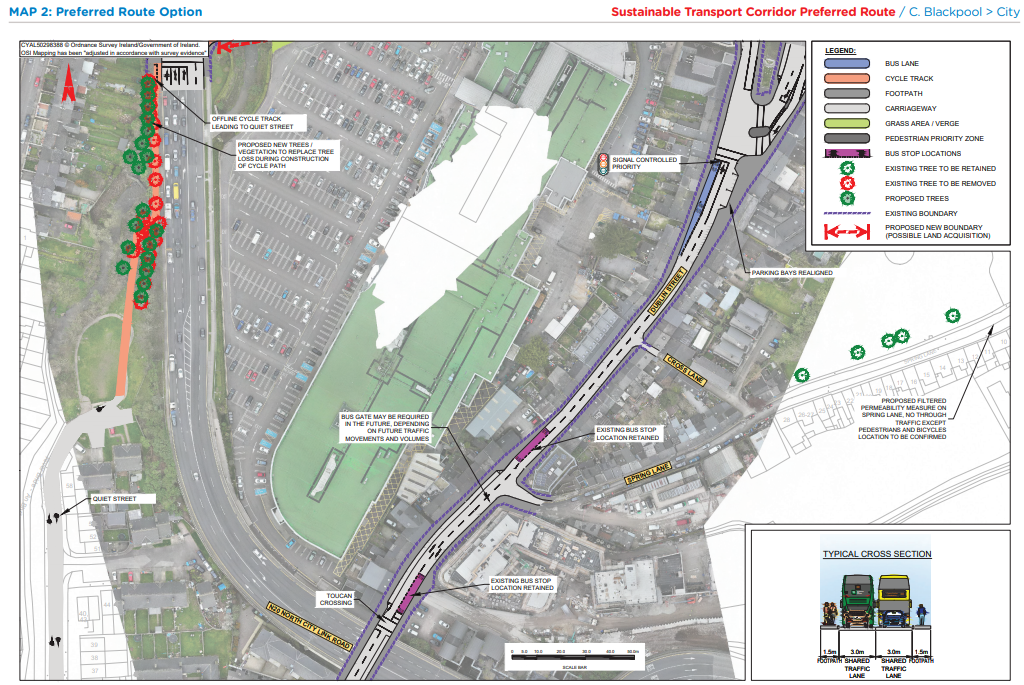 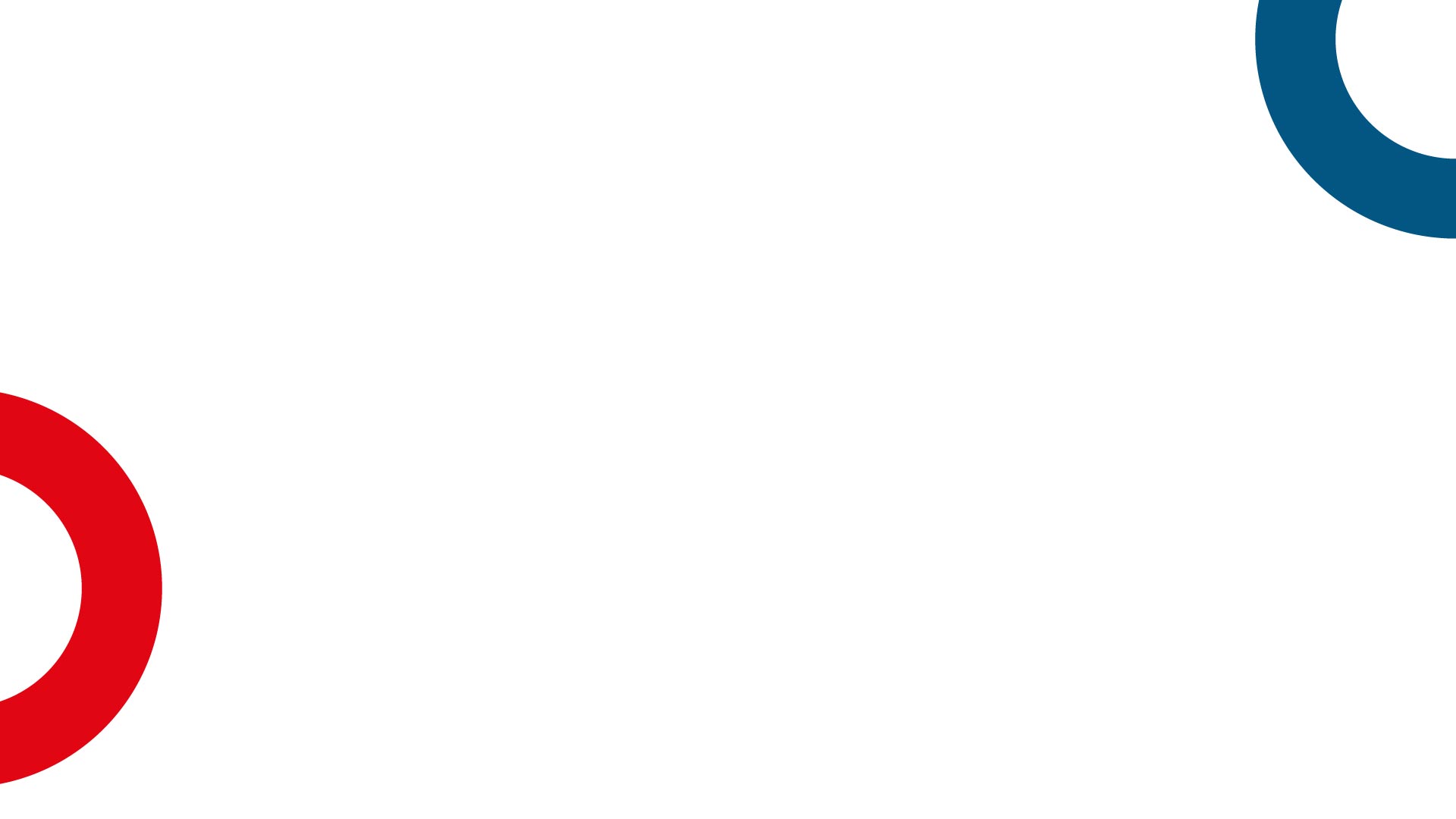 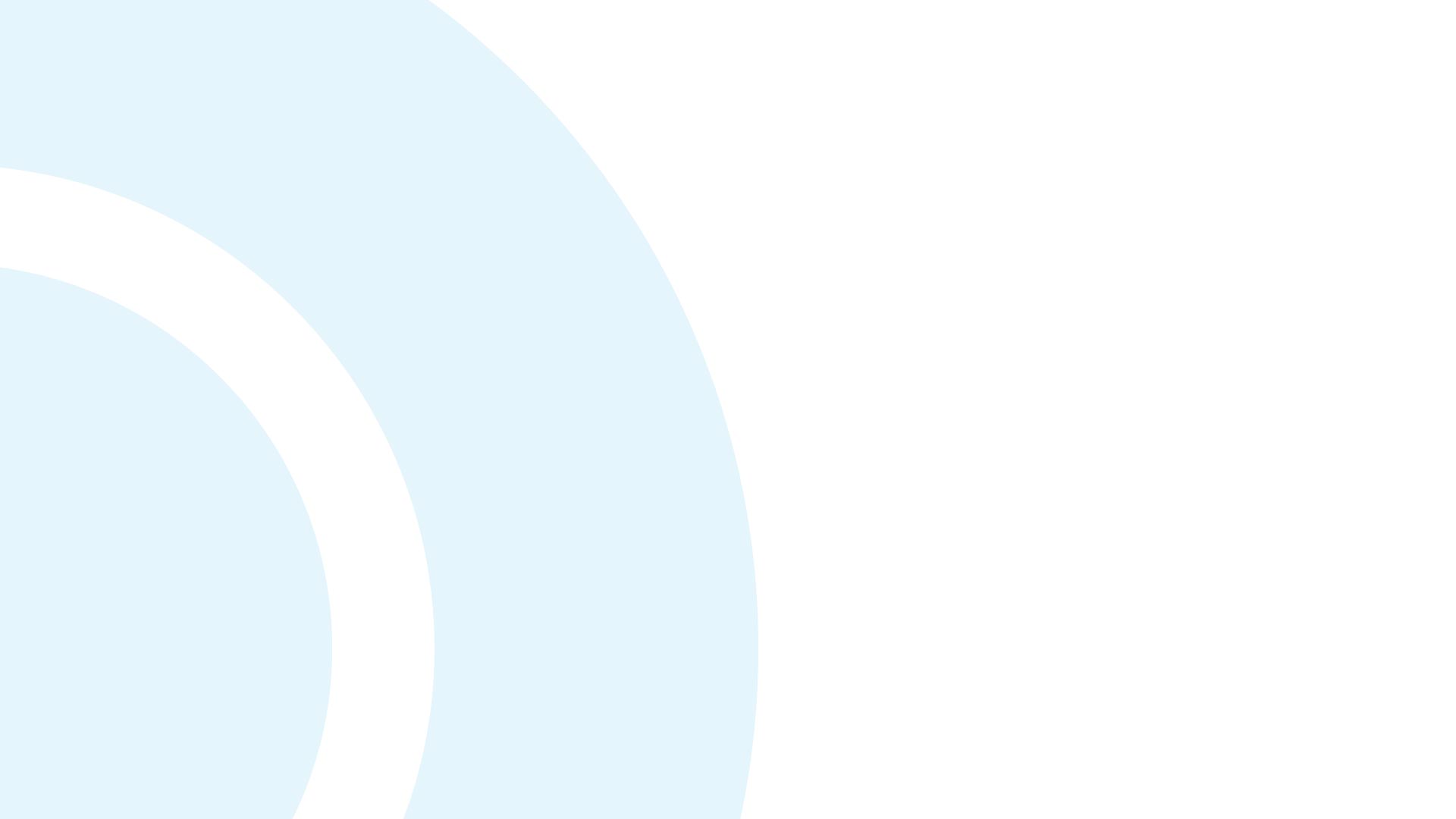 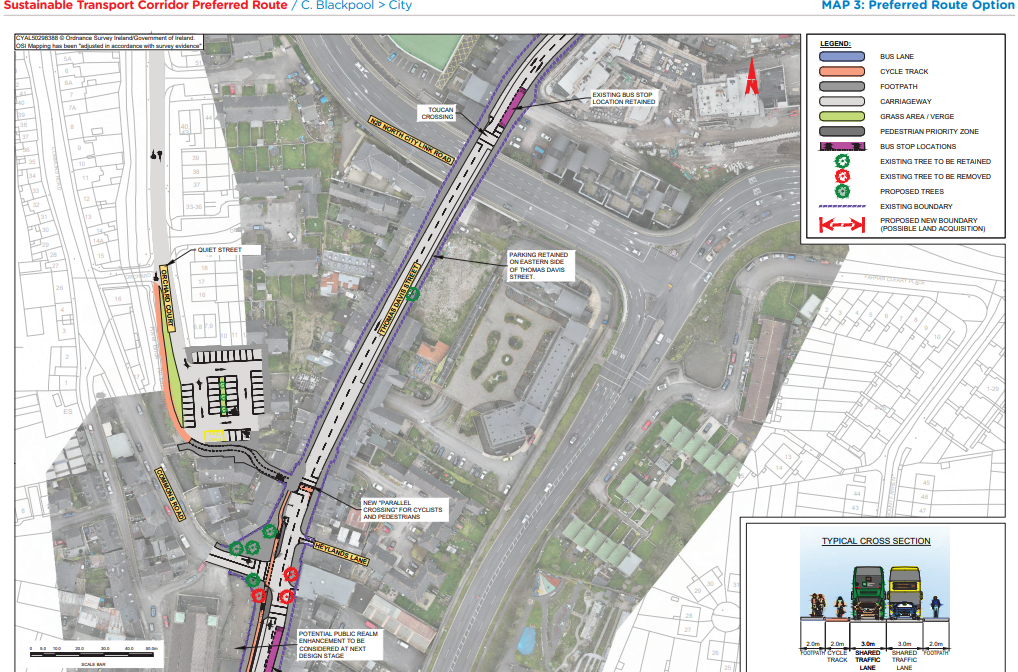 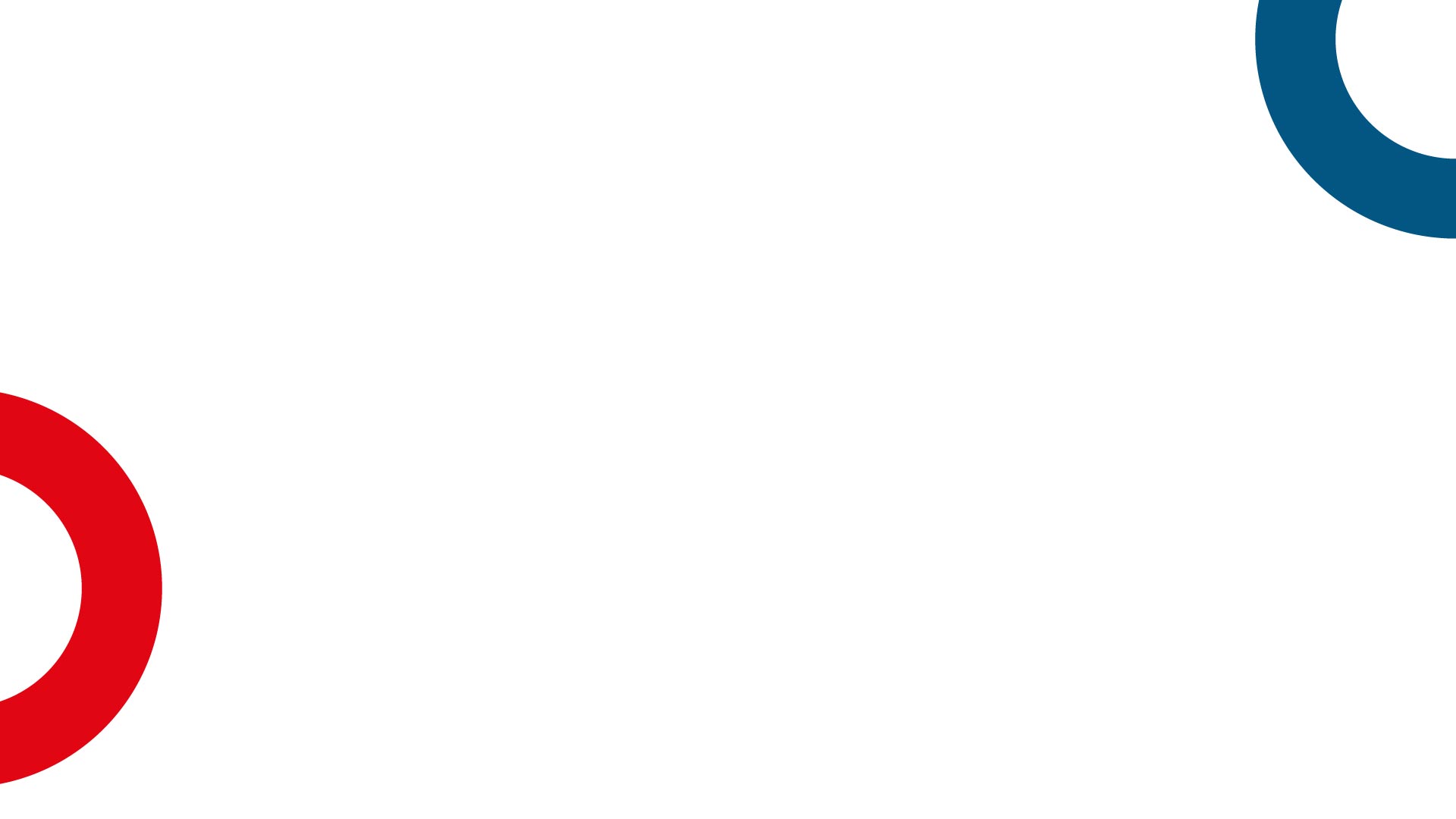 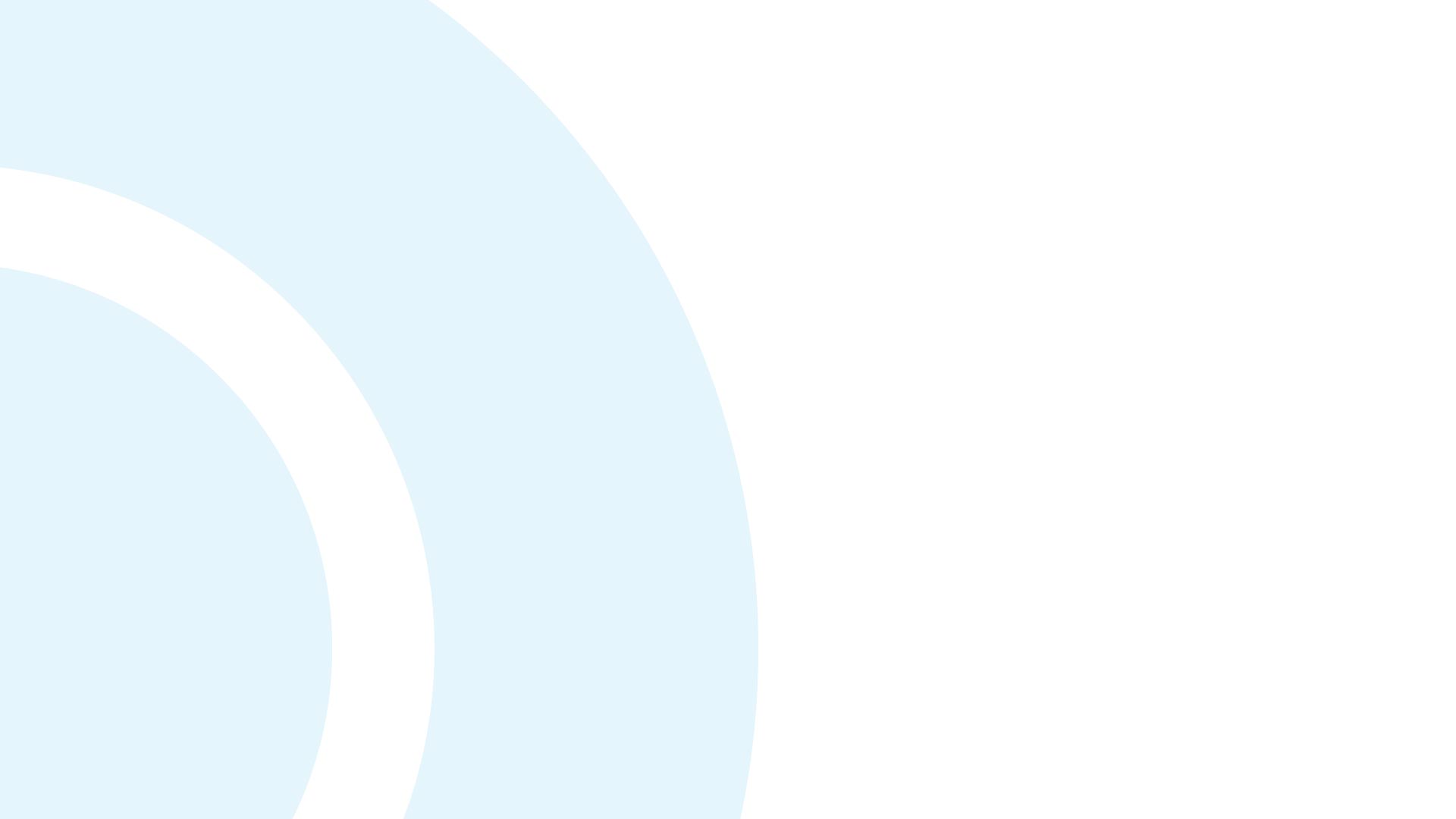 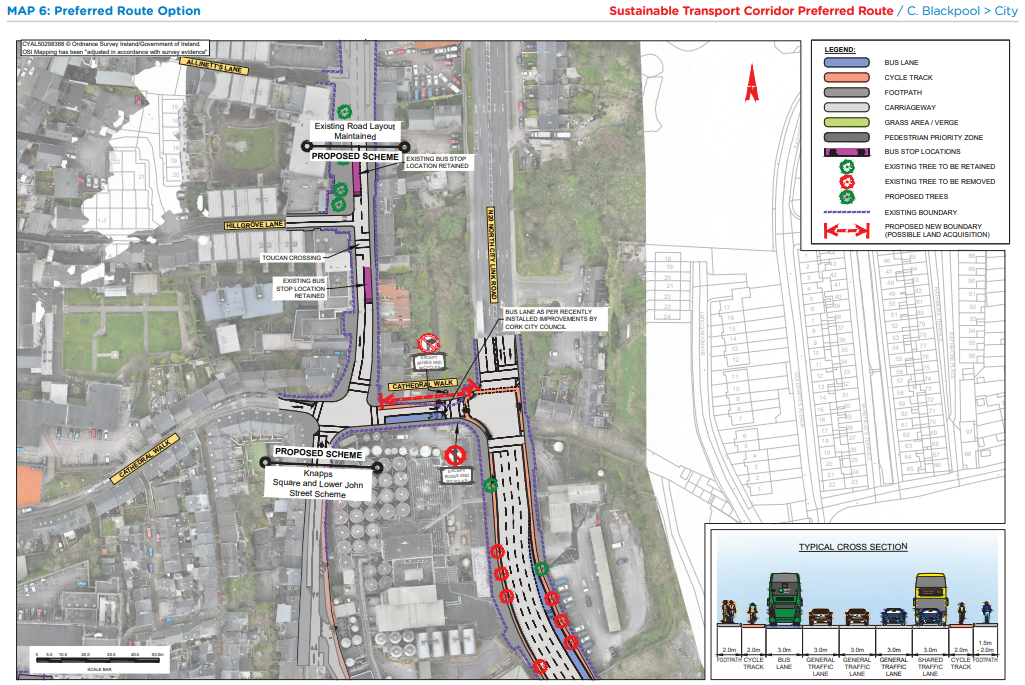 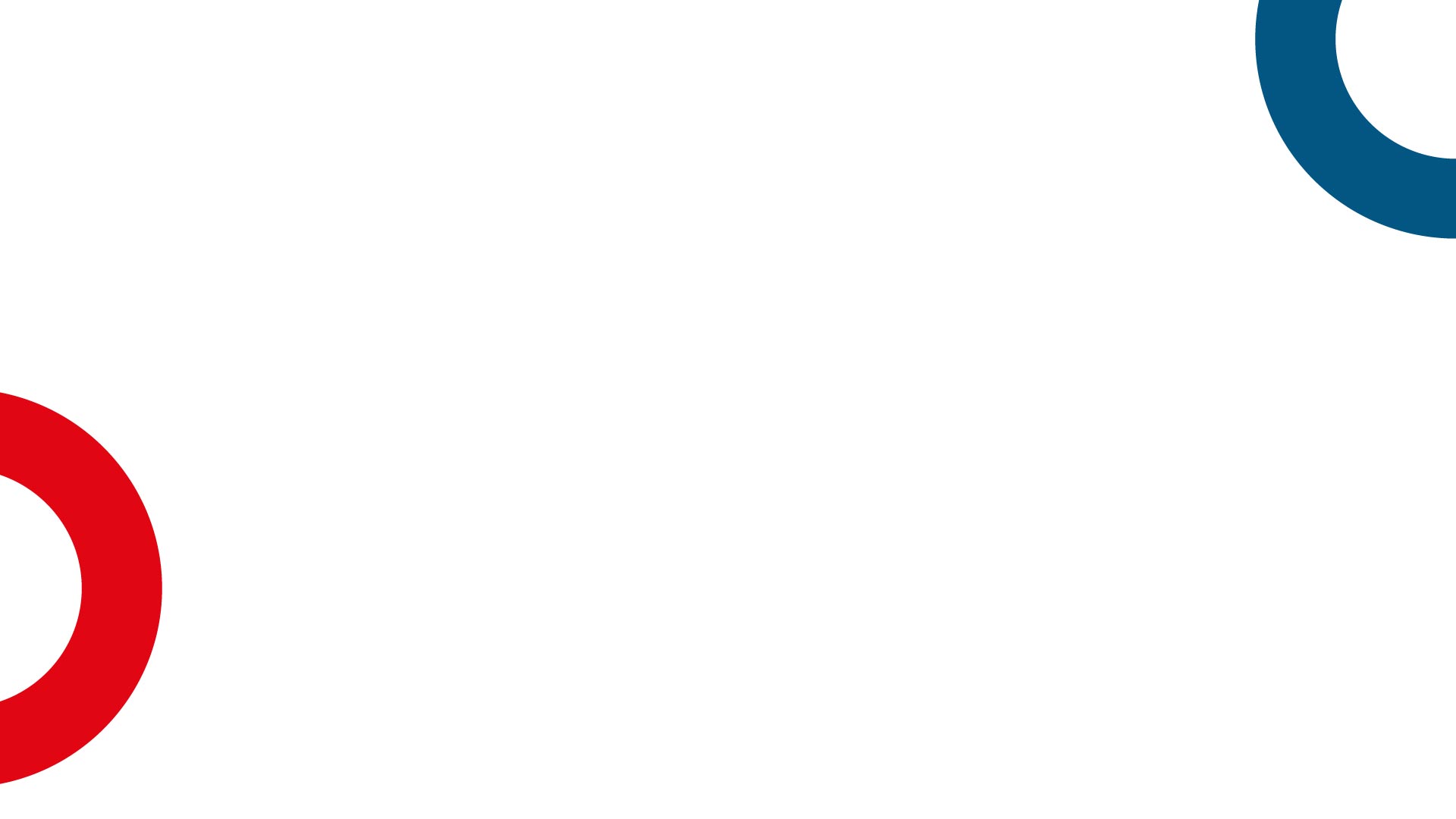 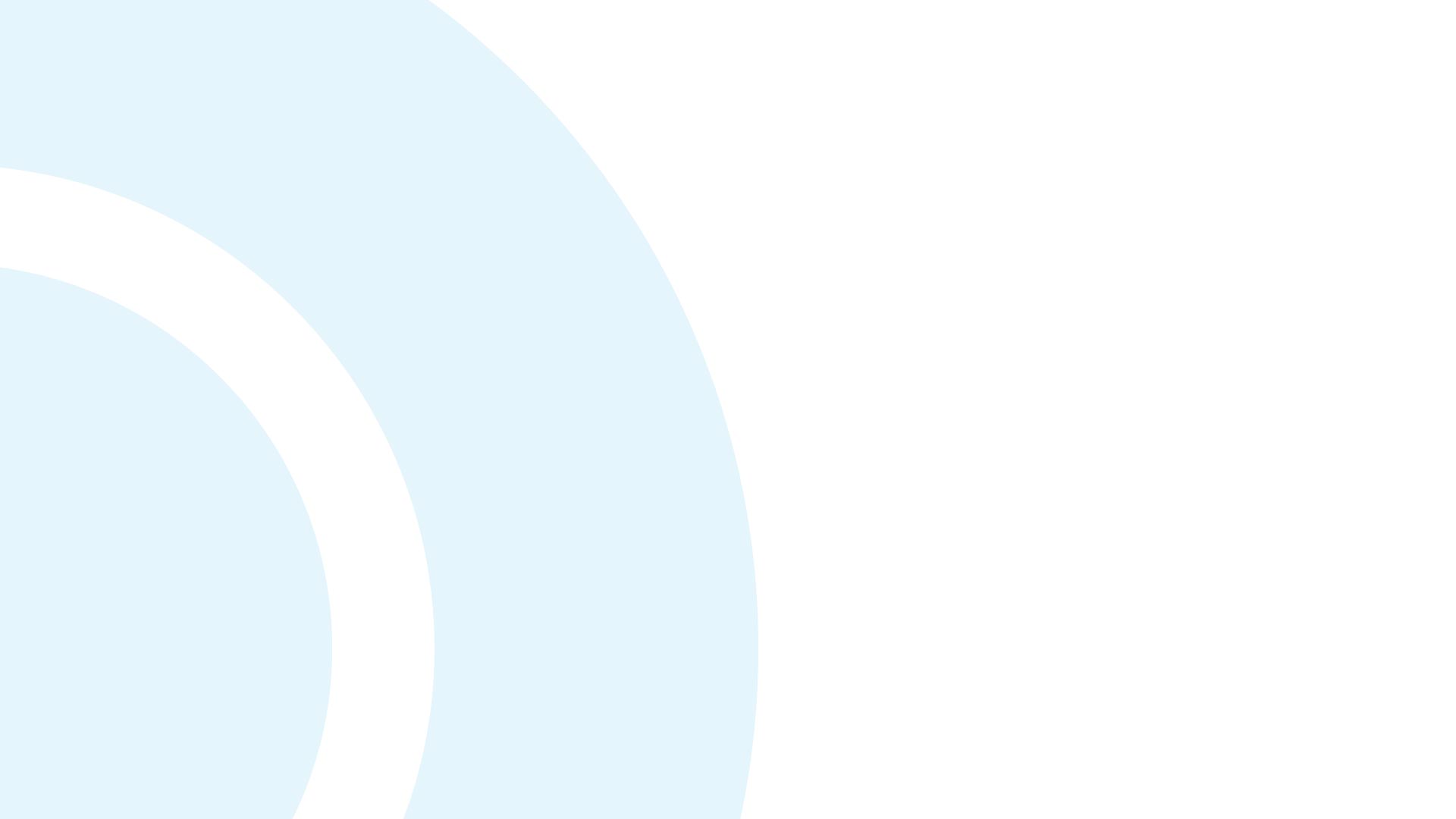 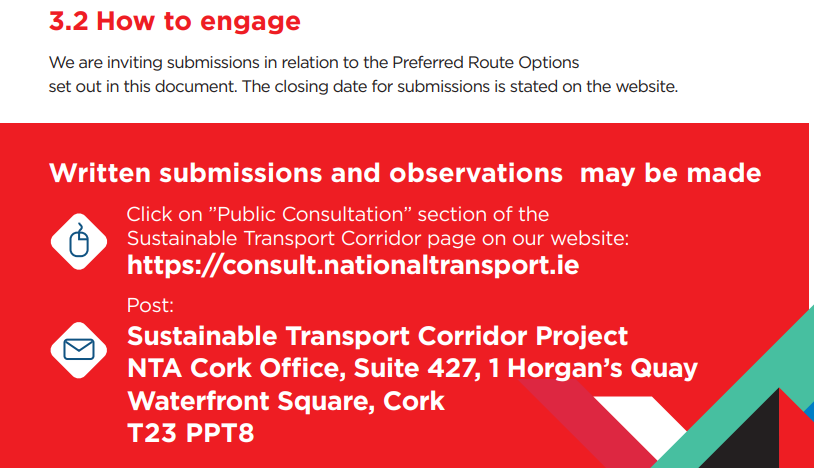 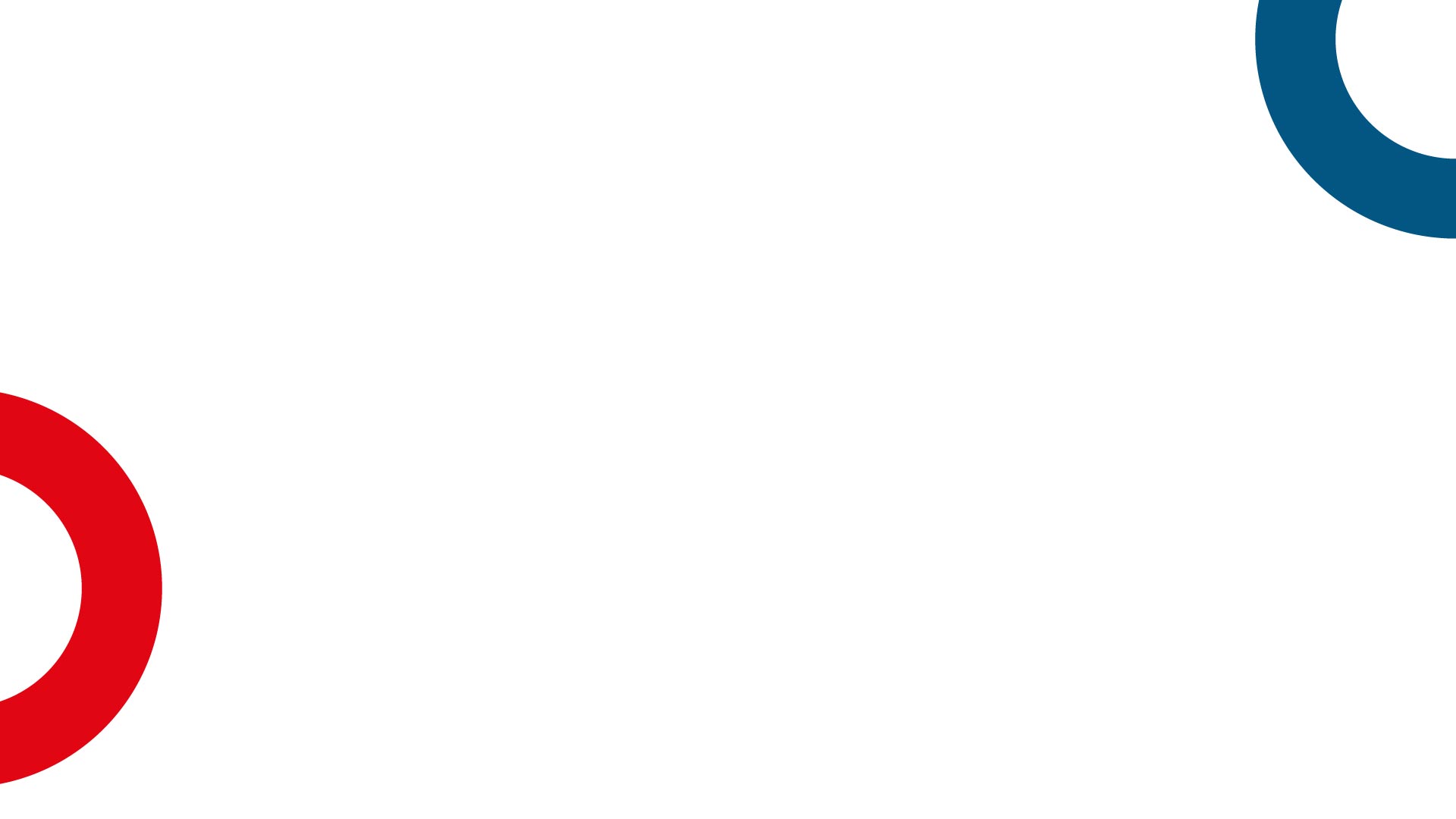 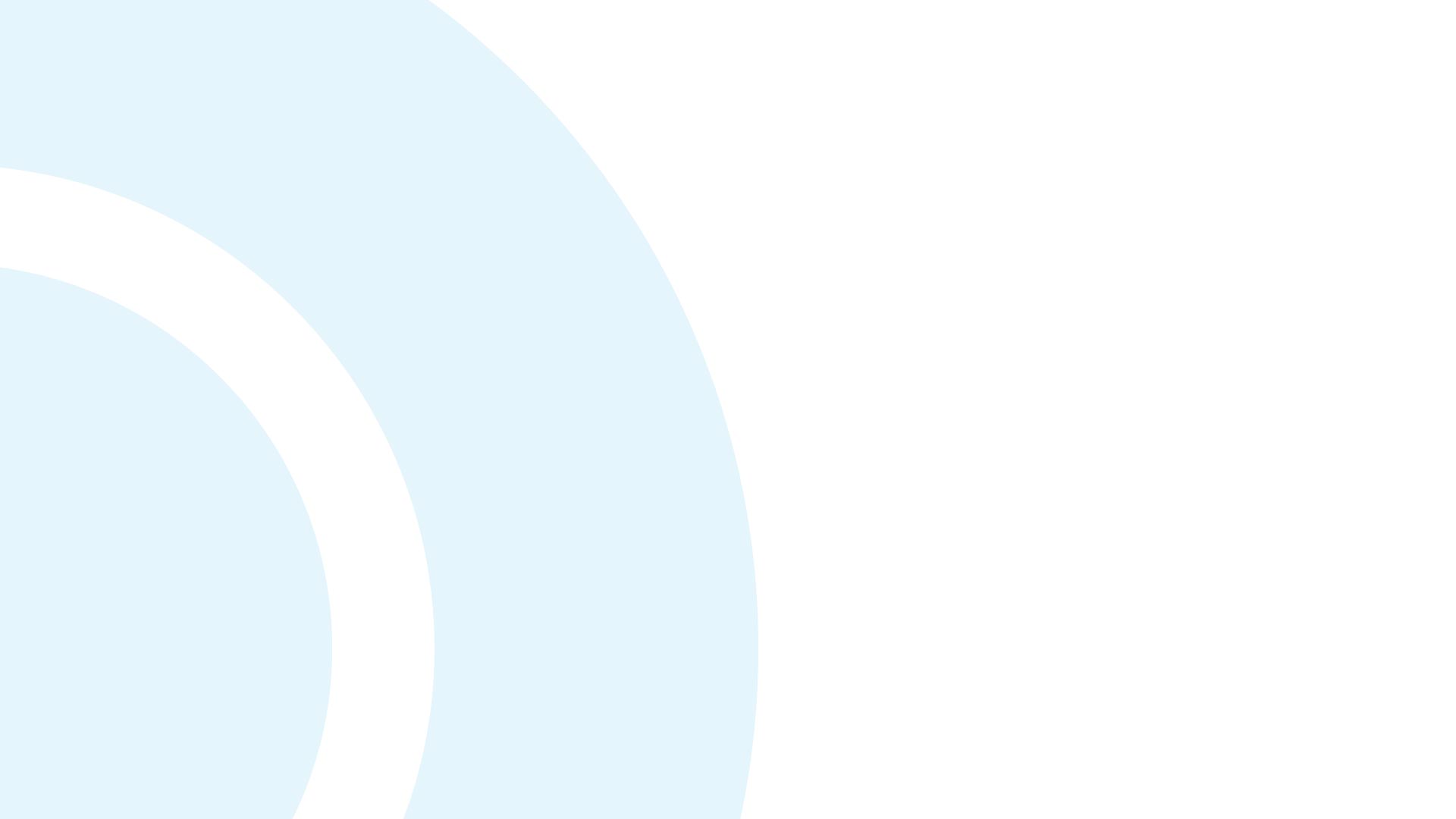 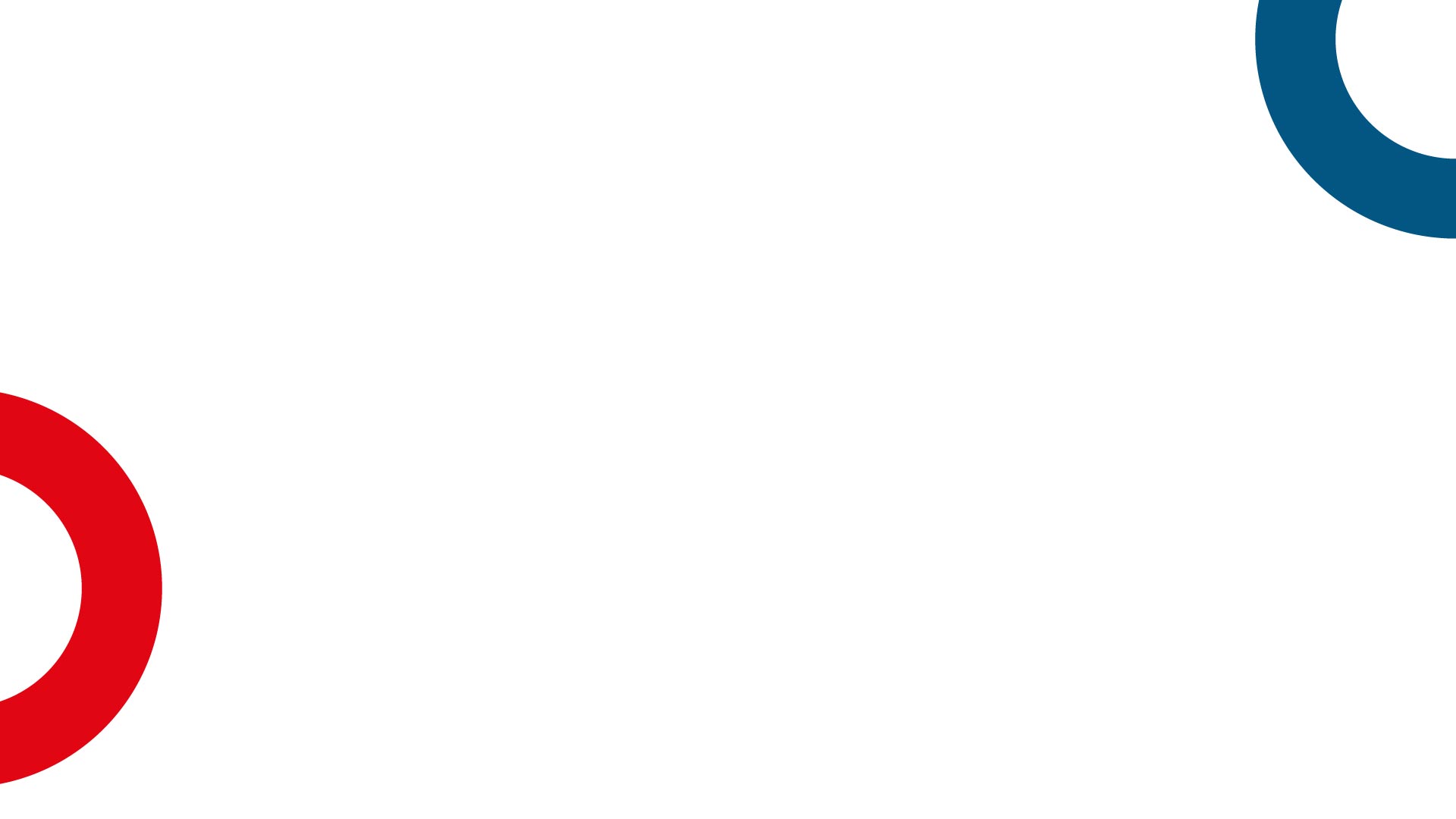